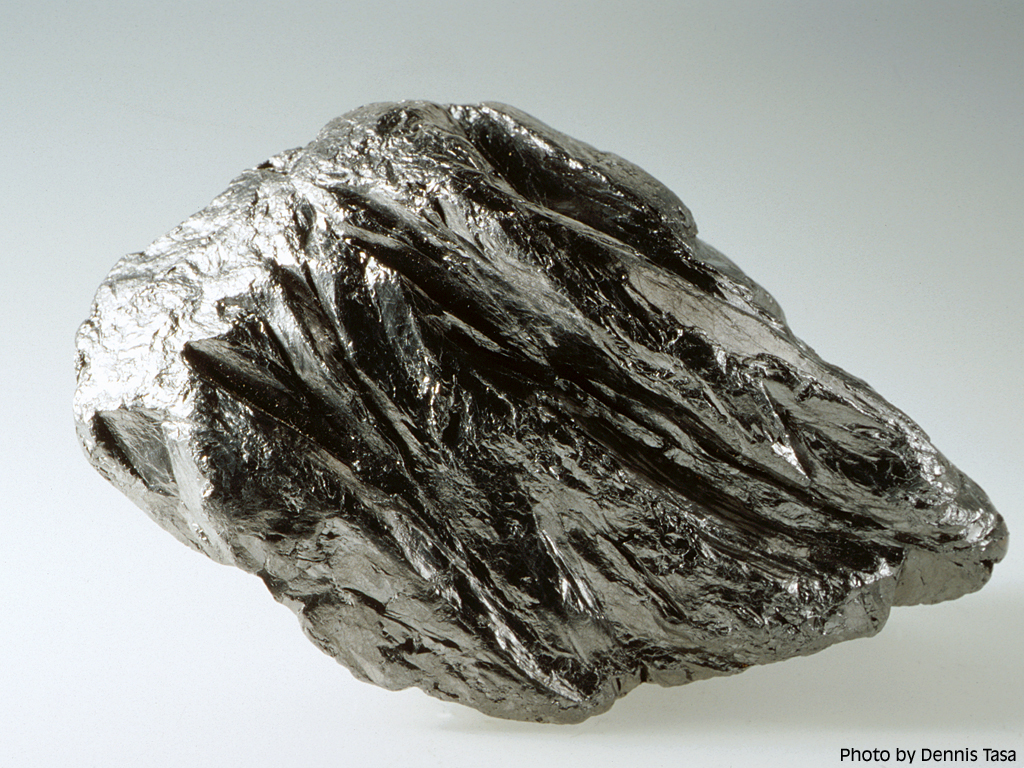 GRAPHITE
Metallic to sub-metallic   silver-grey
Low specific gravity
Very soft – marks paper
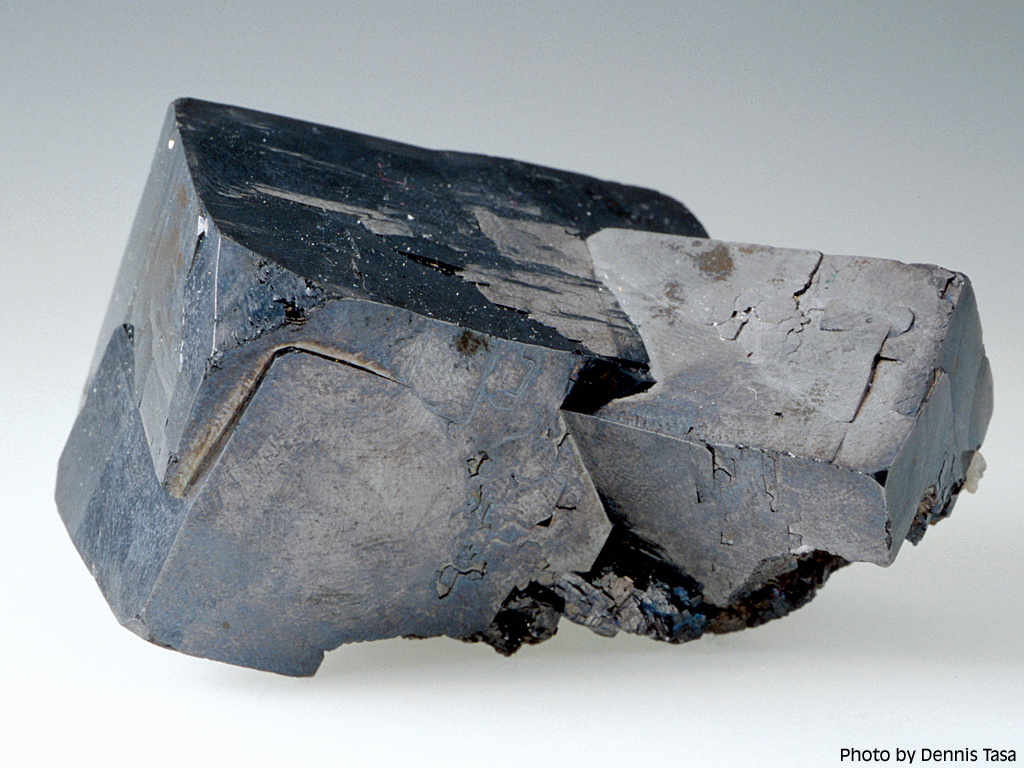 GALENA
 “Shiny heavy cubes”
Cubic crystals and cleavage
Dull gray if tarnished
CHALCOPYRITE
 Rich yellow gold
Tarnishes brown to purple
Rarely makes good crystals (tetrahedrons)
 H 4-4.5
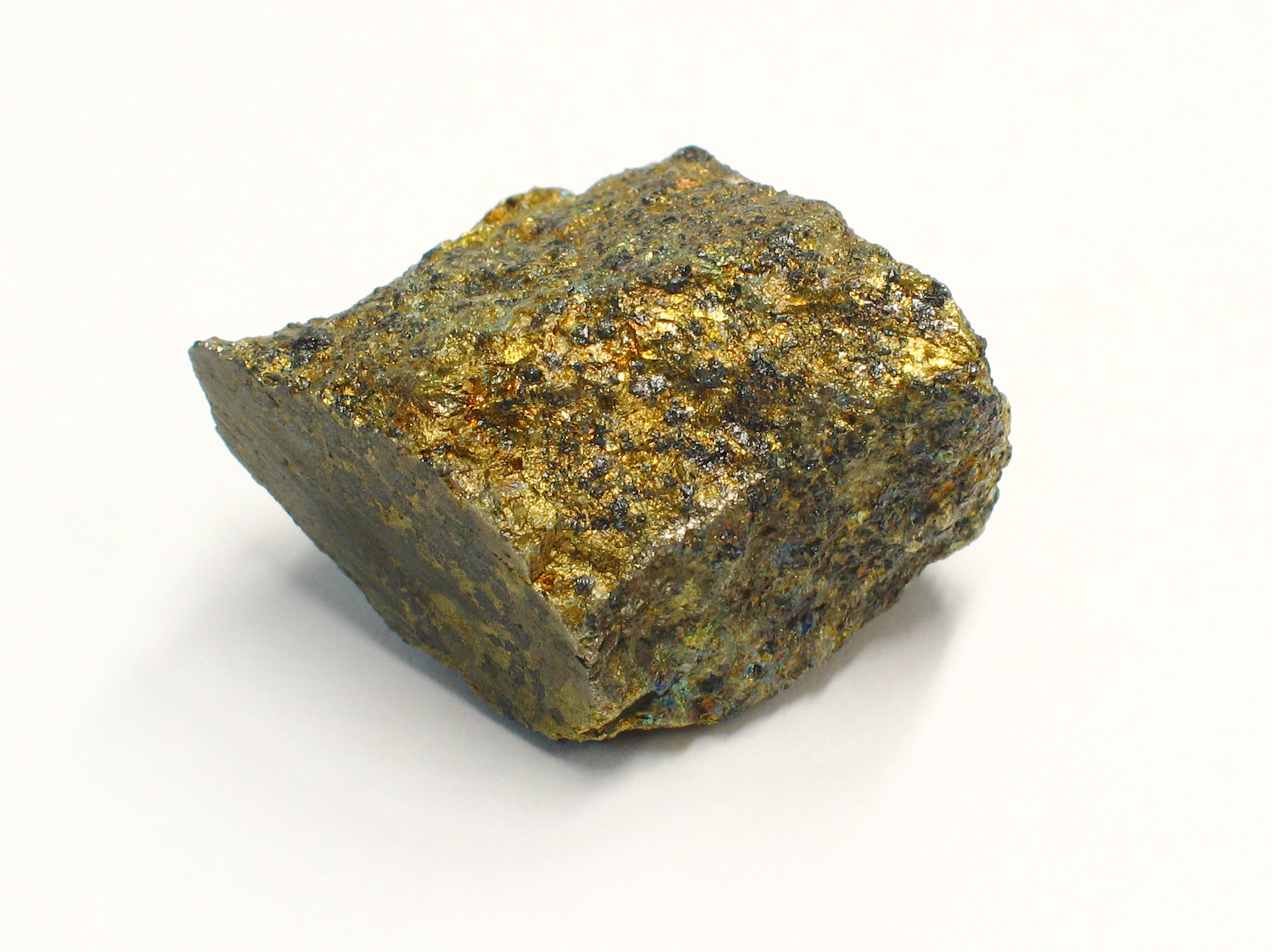 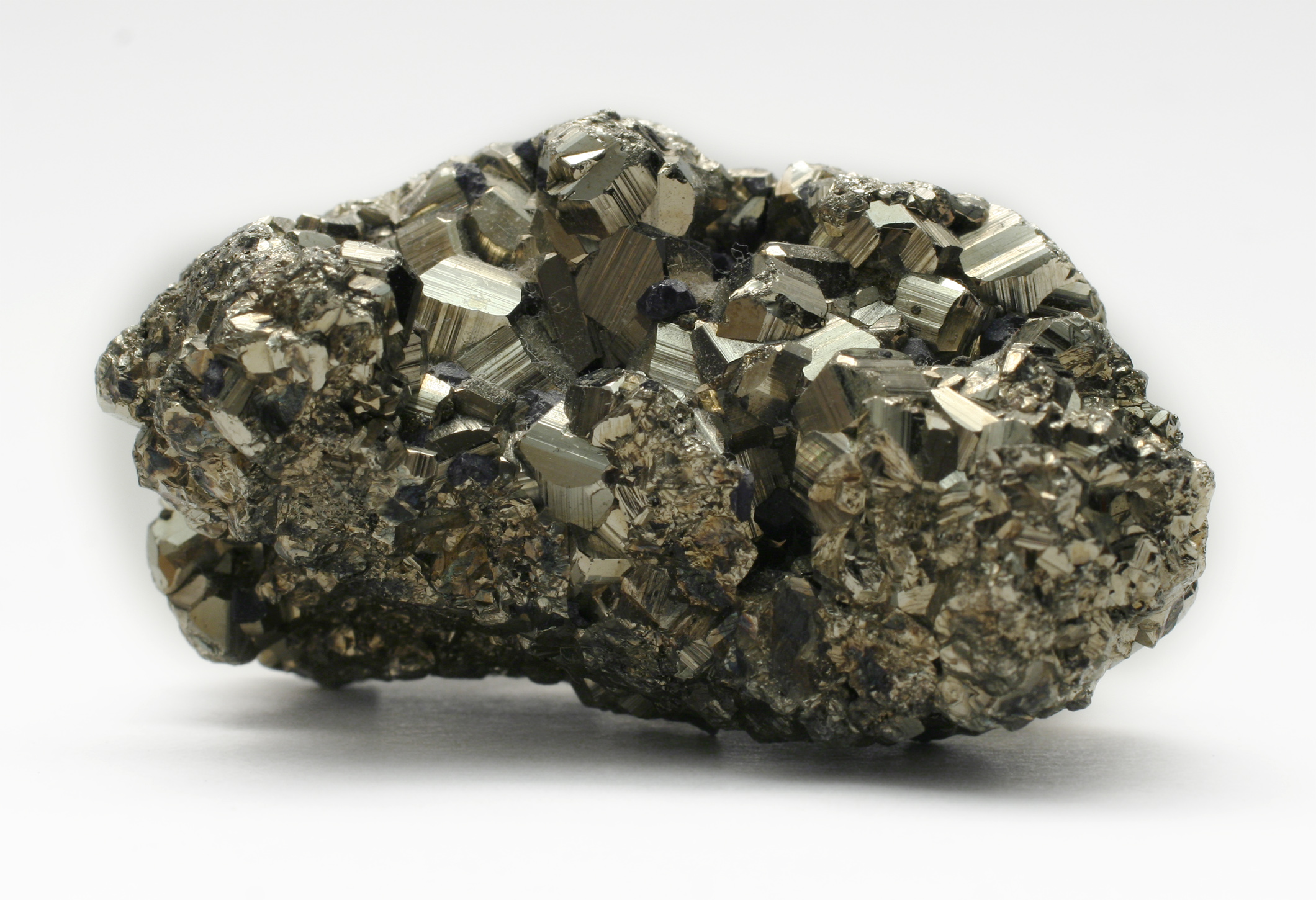 PYRITE
 Pale yellow gold
Striated cubes and pyritohedrons
H 6-6.5
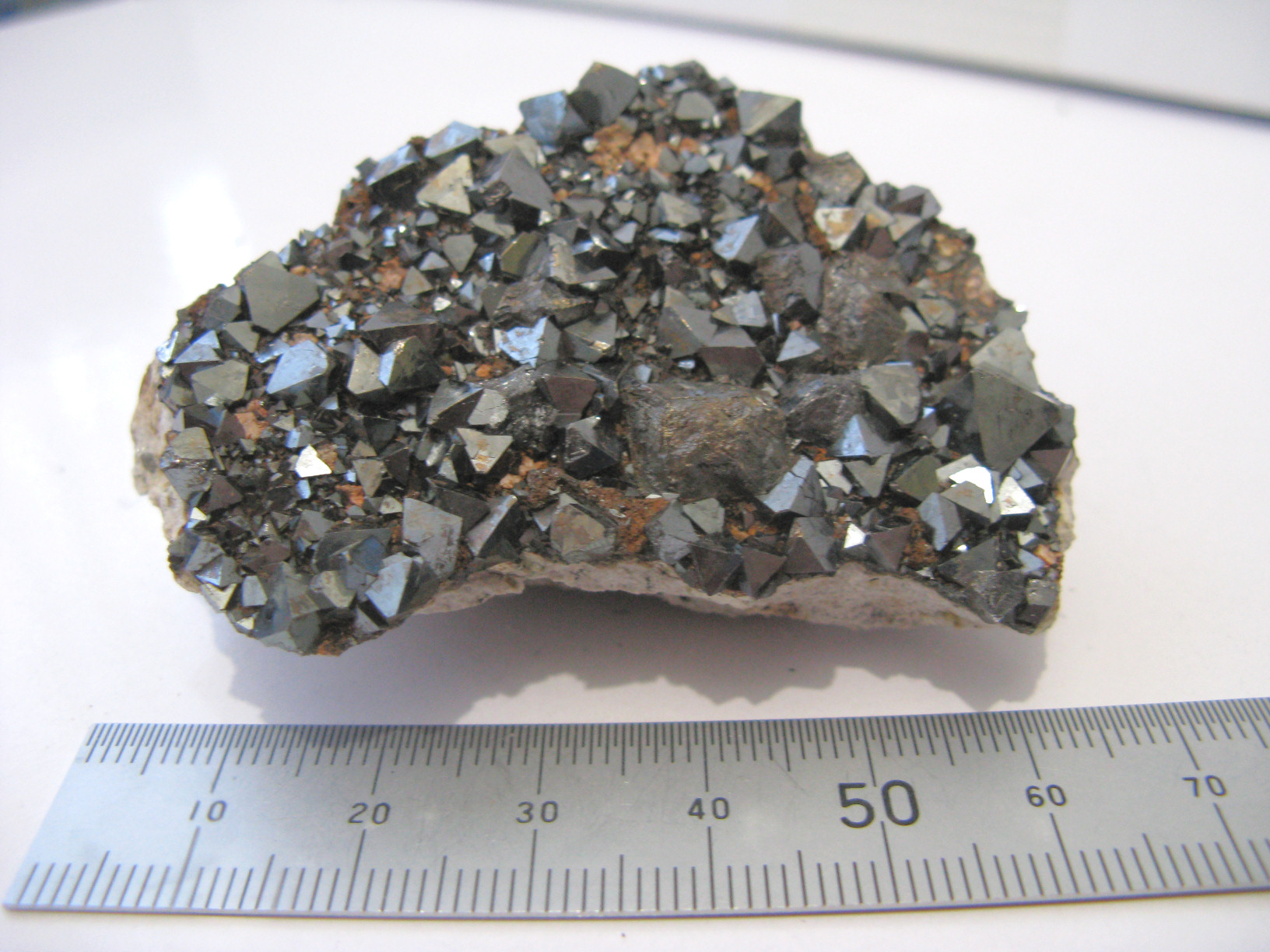 MAGNETITE
Sub-metallic dark gray 
Tetrahedrons
Magnetic!
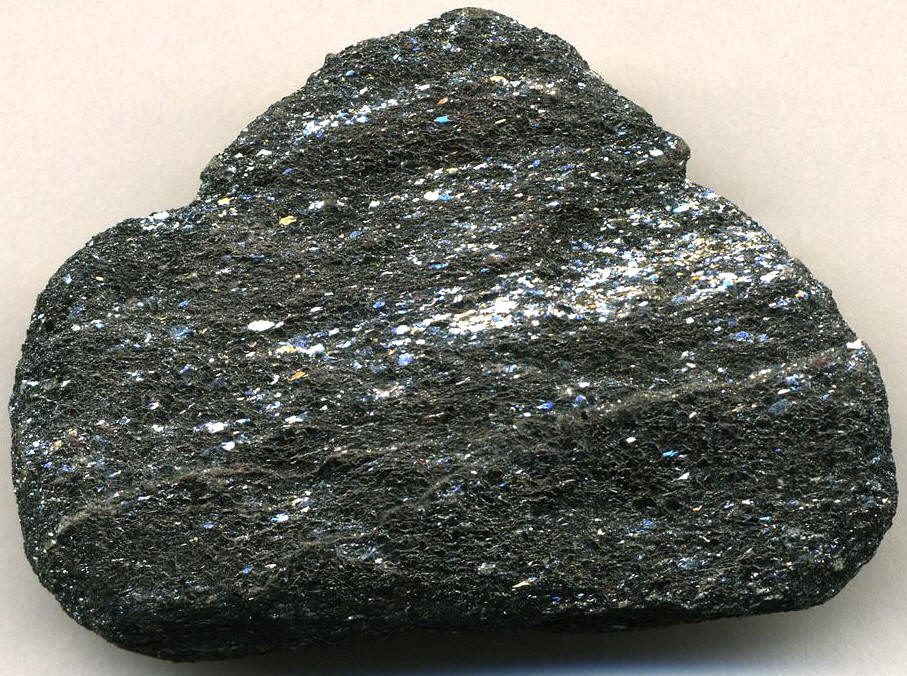 Hematite (specular)
Silver-gray “glitter”
Red-brown streak
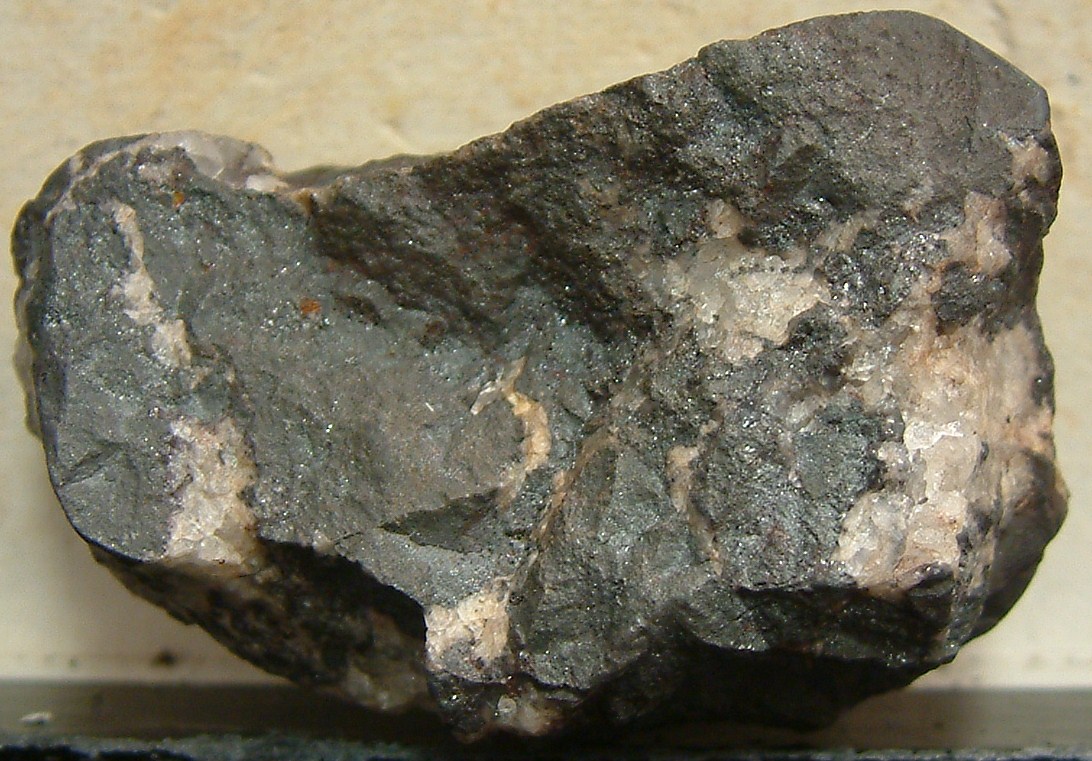 Hematite
(more finely crystaline)
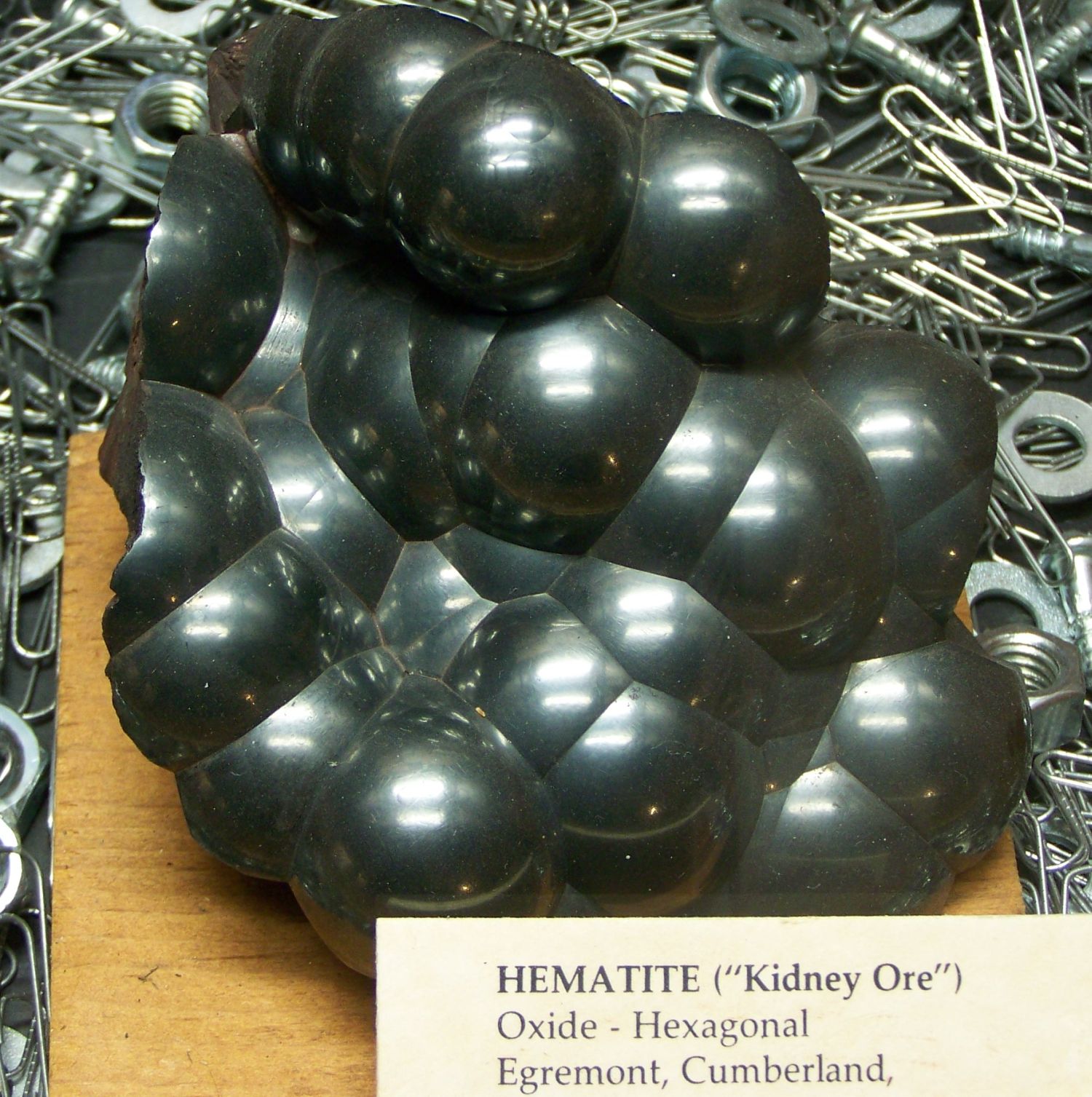 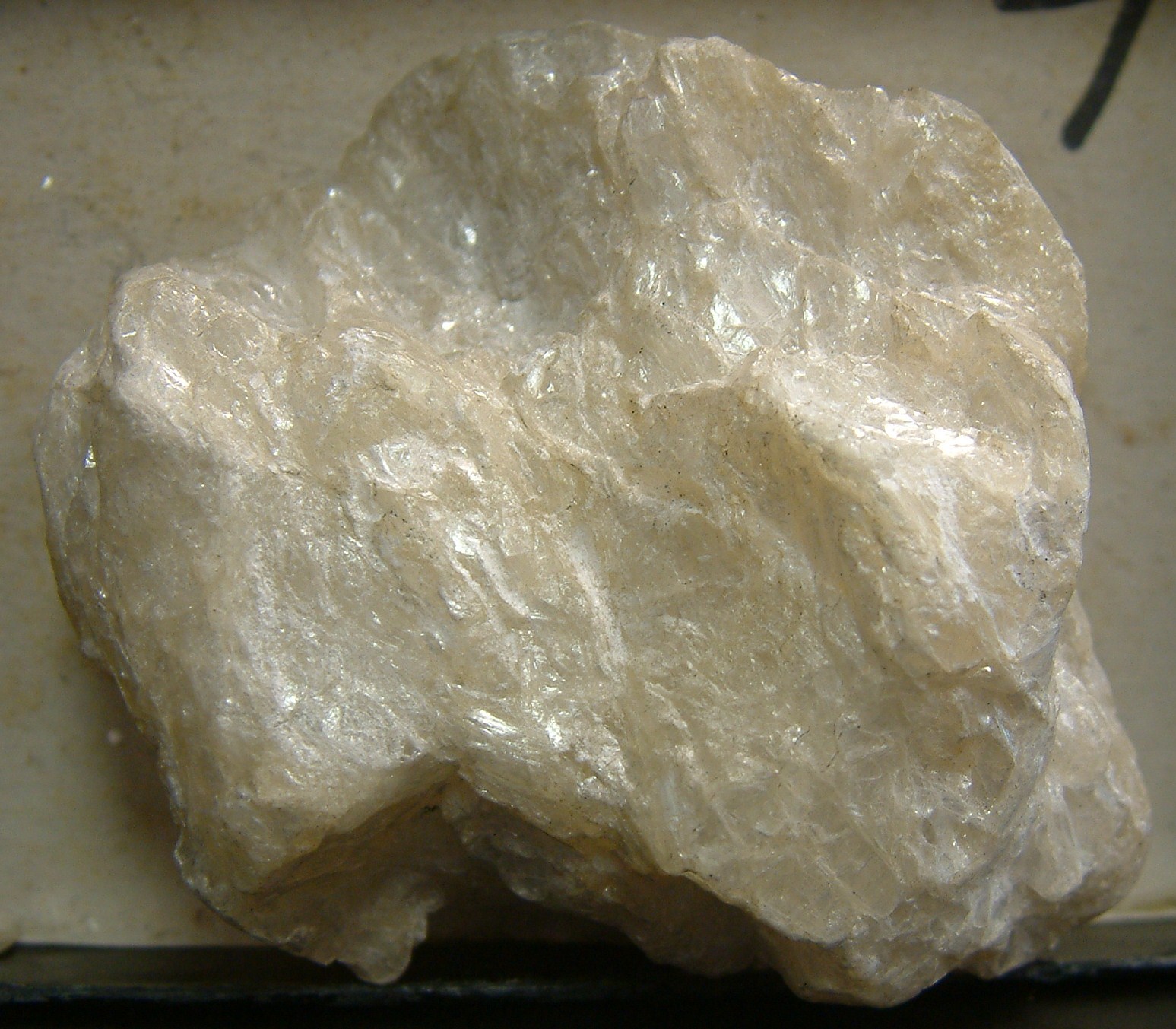 TALC
 Dull to pearly luster
Soapy feel
H 1 (+)
Non-porous
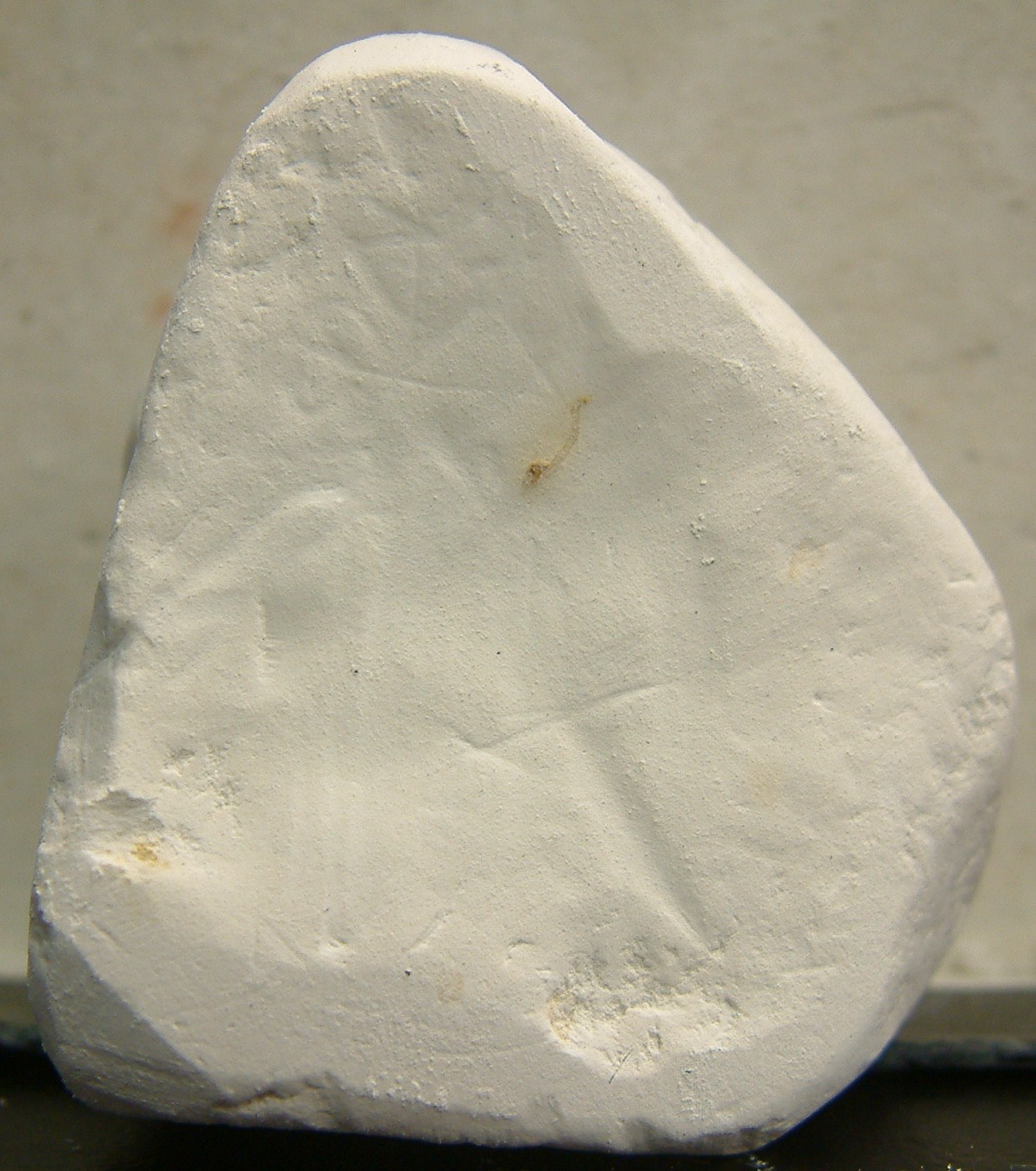 KAOLINITE
Dull
Friable
Porous
Damp earth smell
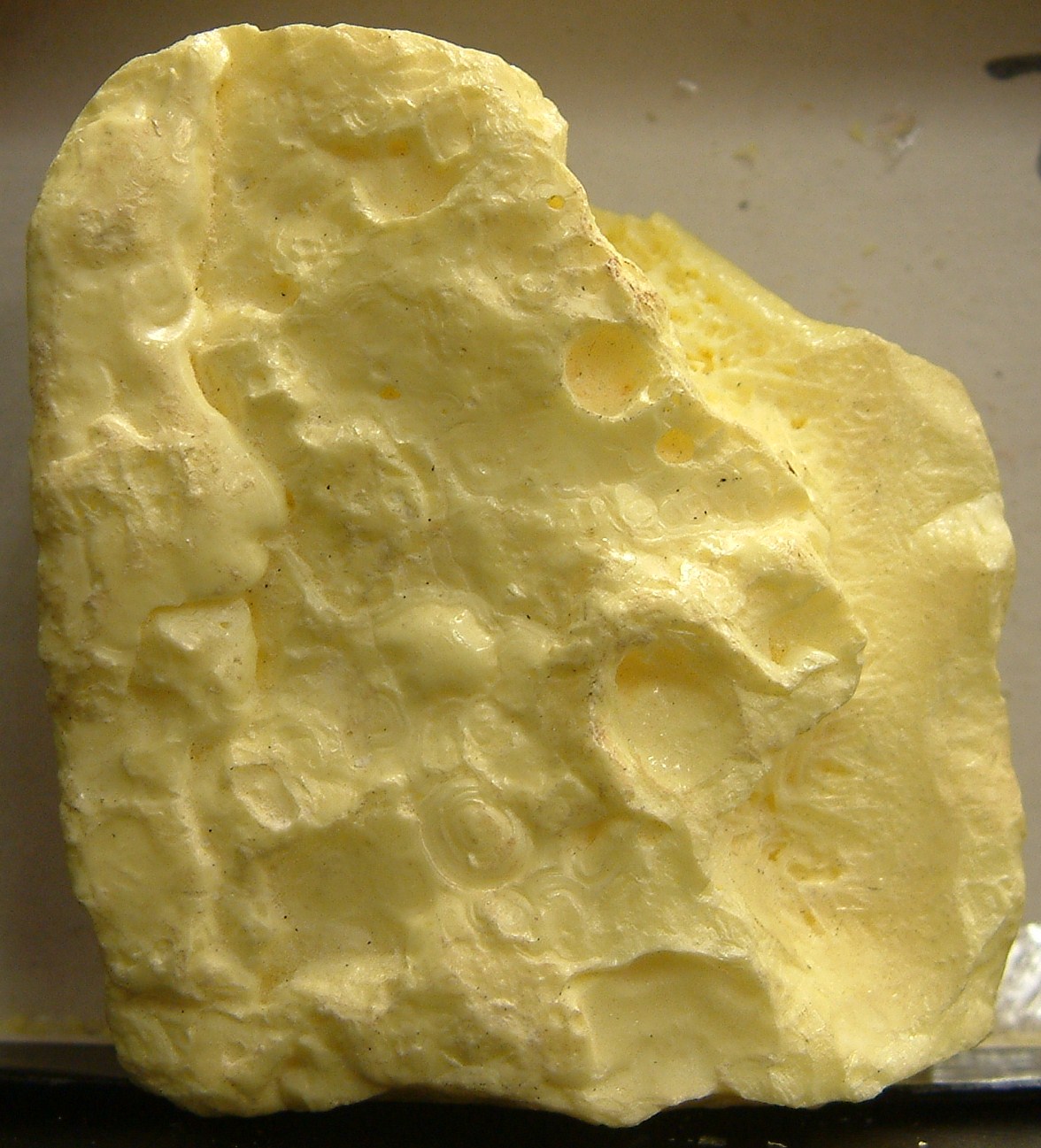 SULFUR
Non-metallic yellow
Smell
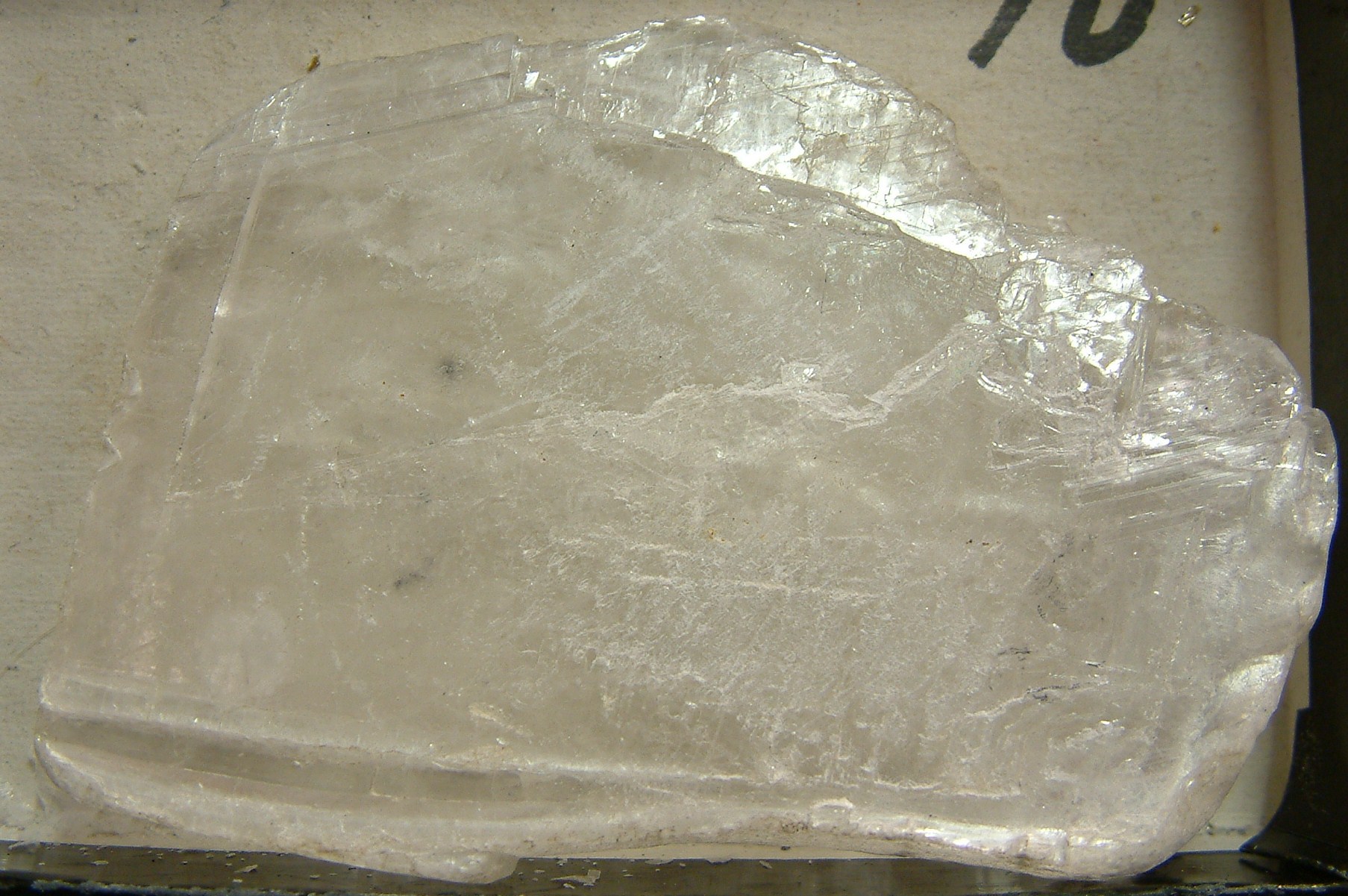 GYPSUM
 Vitreous to pearly
White to transparent
H 2
Cleavage – 1 perfect, 2 distinct
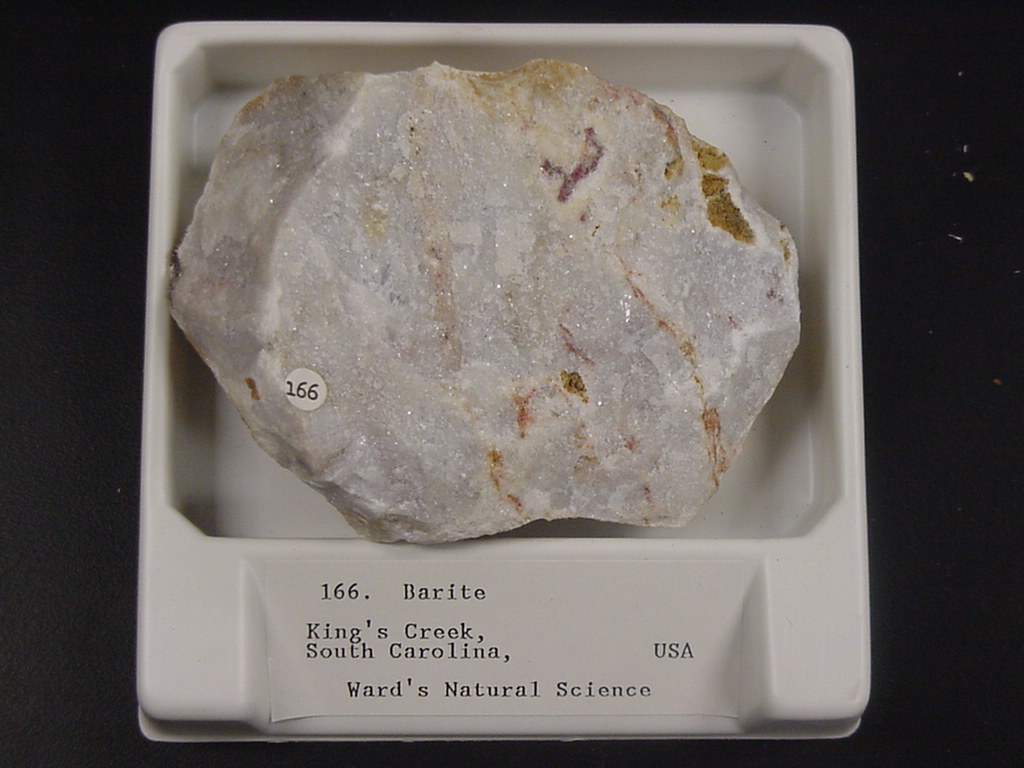 BARITE
 SG 4.3 to 5
BARITE
Bladed crystals
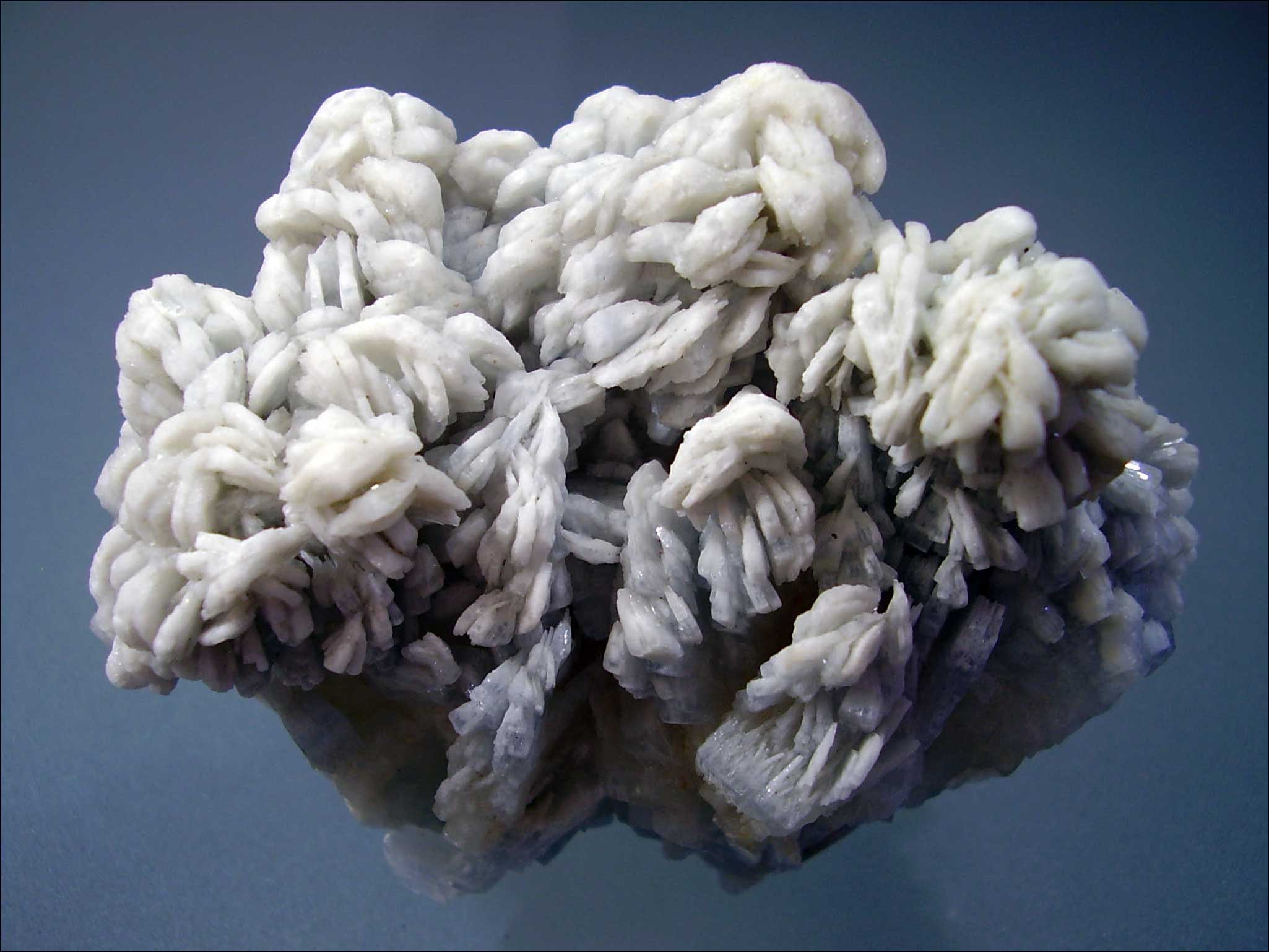 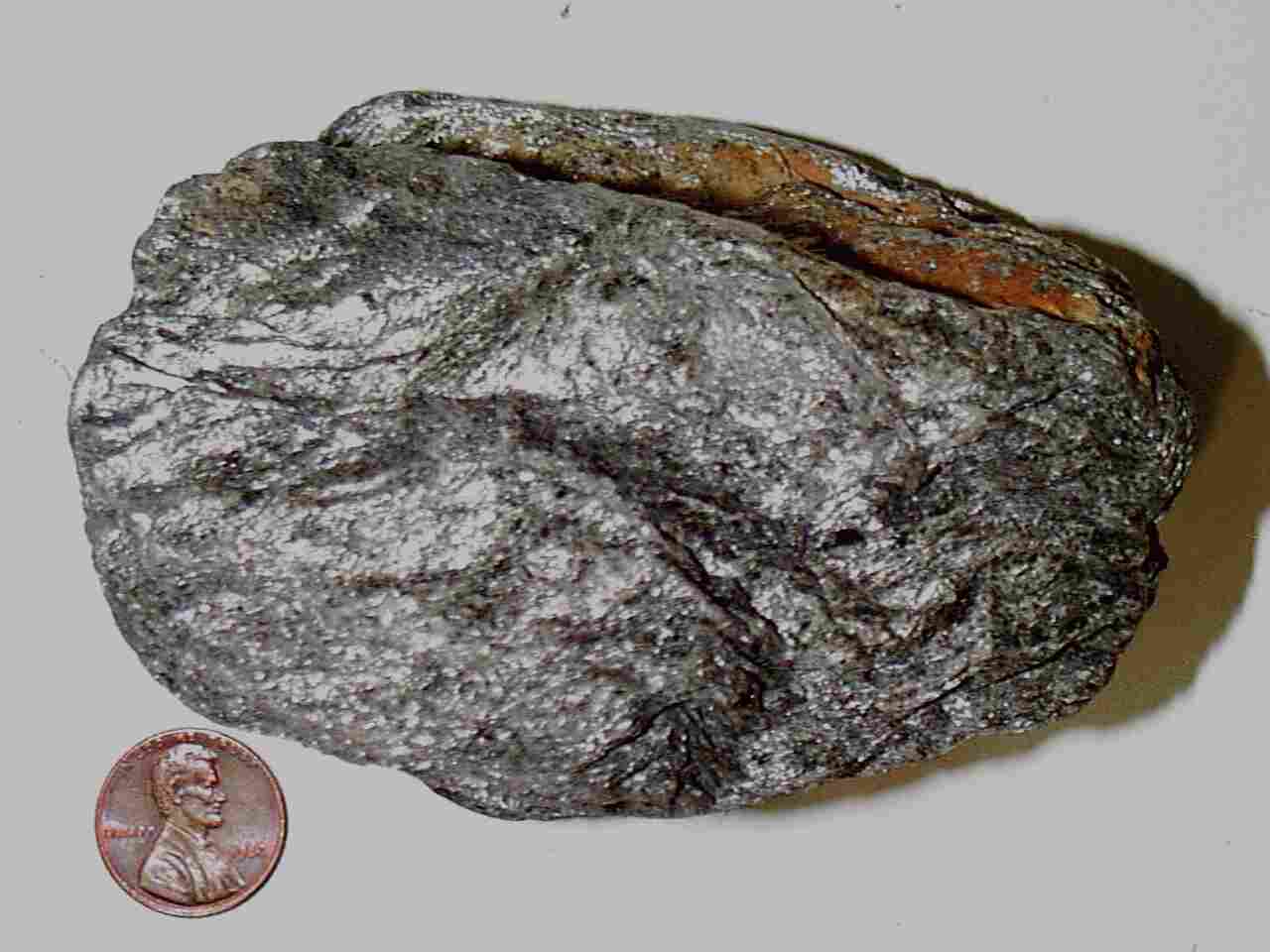 CHLORITE
Silvery grey-green to deep forest green
Mica 1-direction of cleavage
MUSCOVITE
Silvery greenish-gold 
Mica
Clear in thin sheets
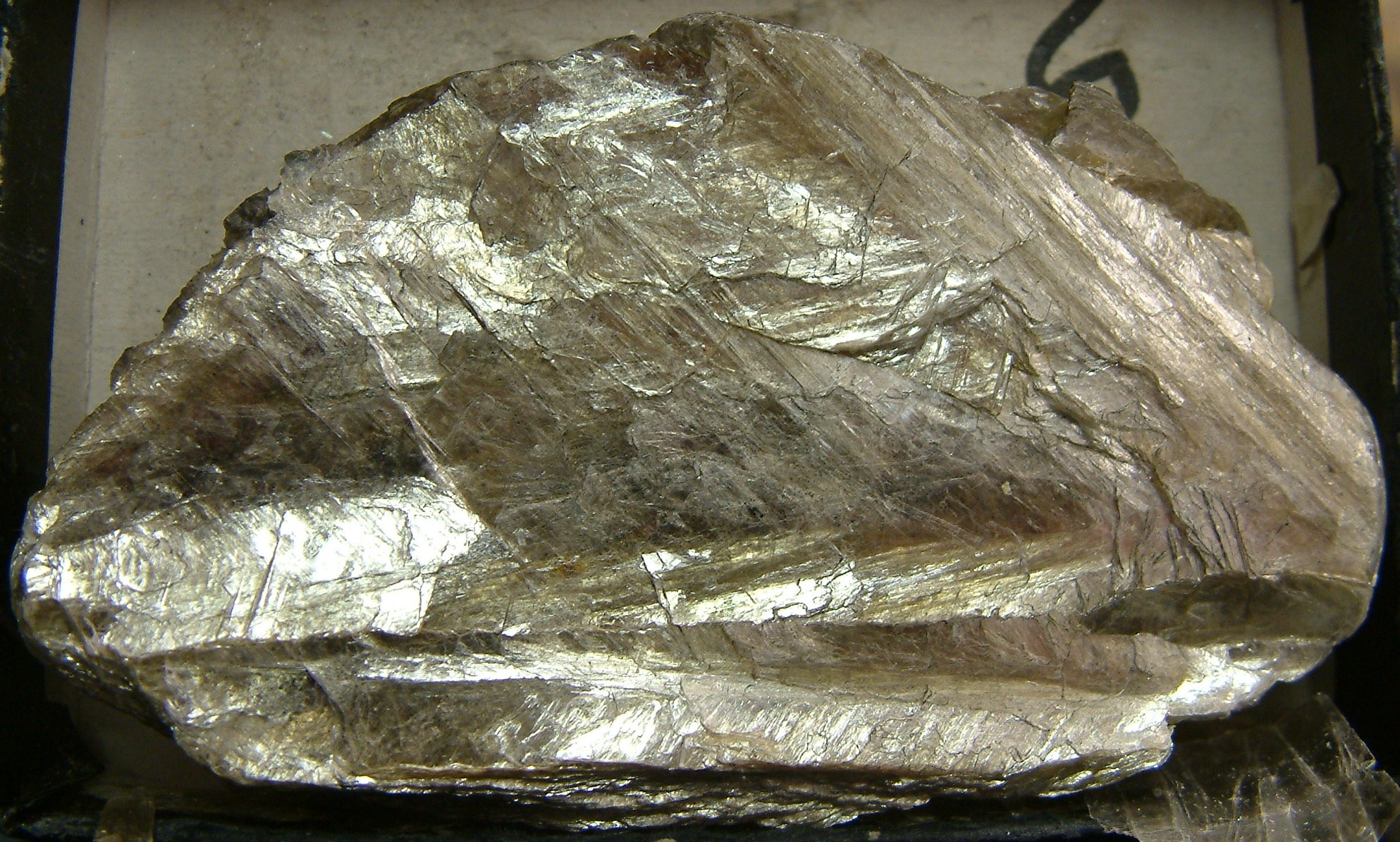 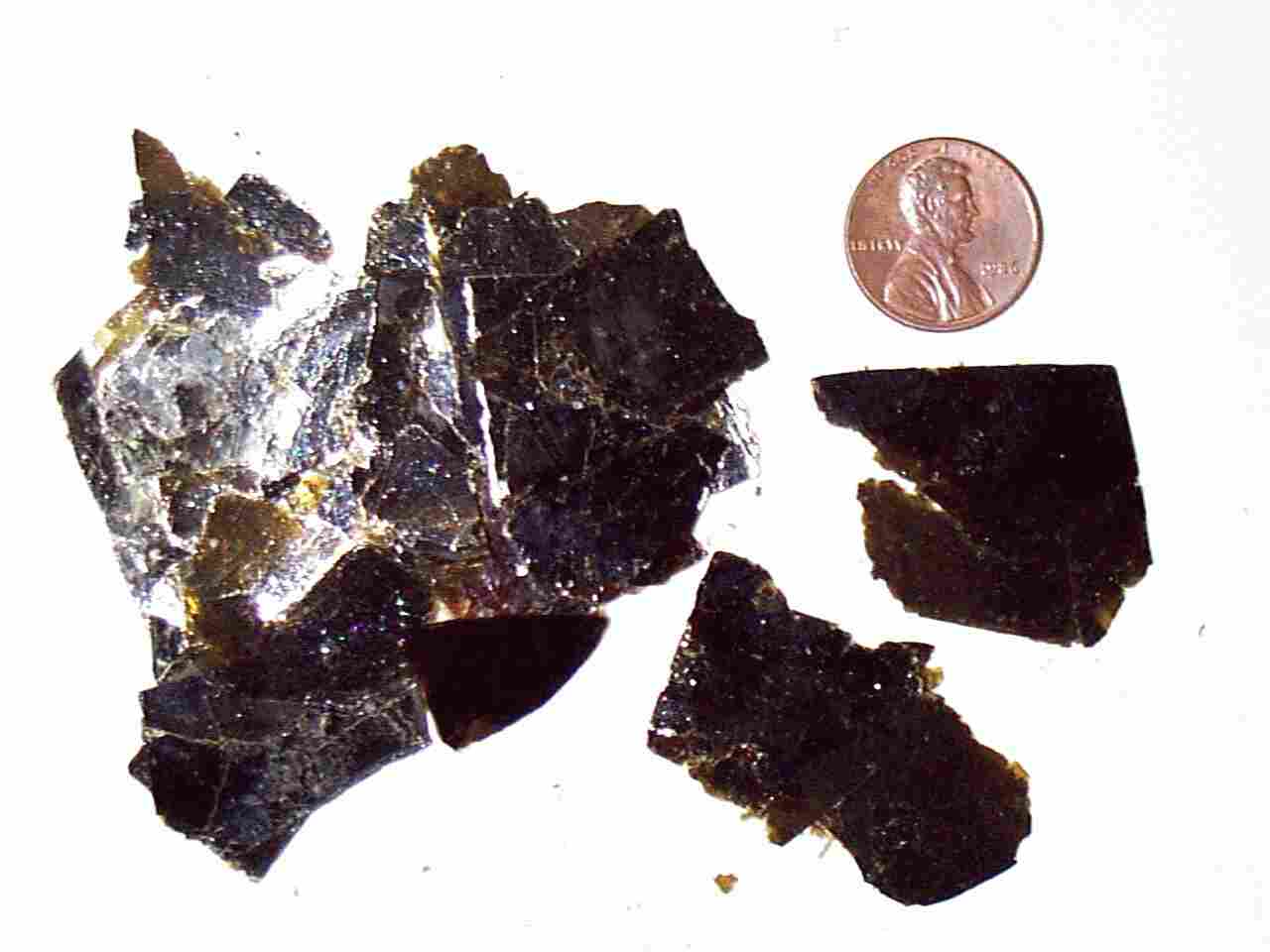 BIOTITE
Black to dark golden-brown mica
Dark in thin flakes
LEPIDOLITE
Lavender mica
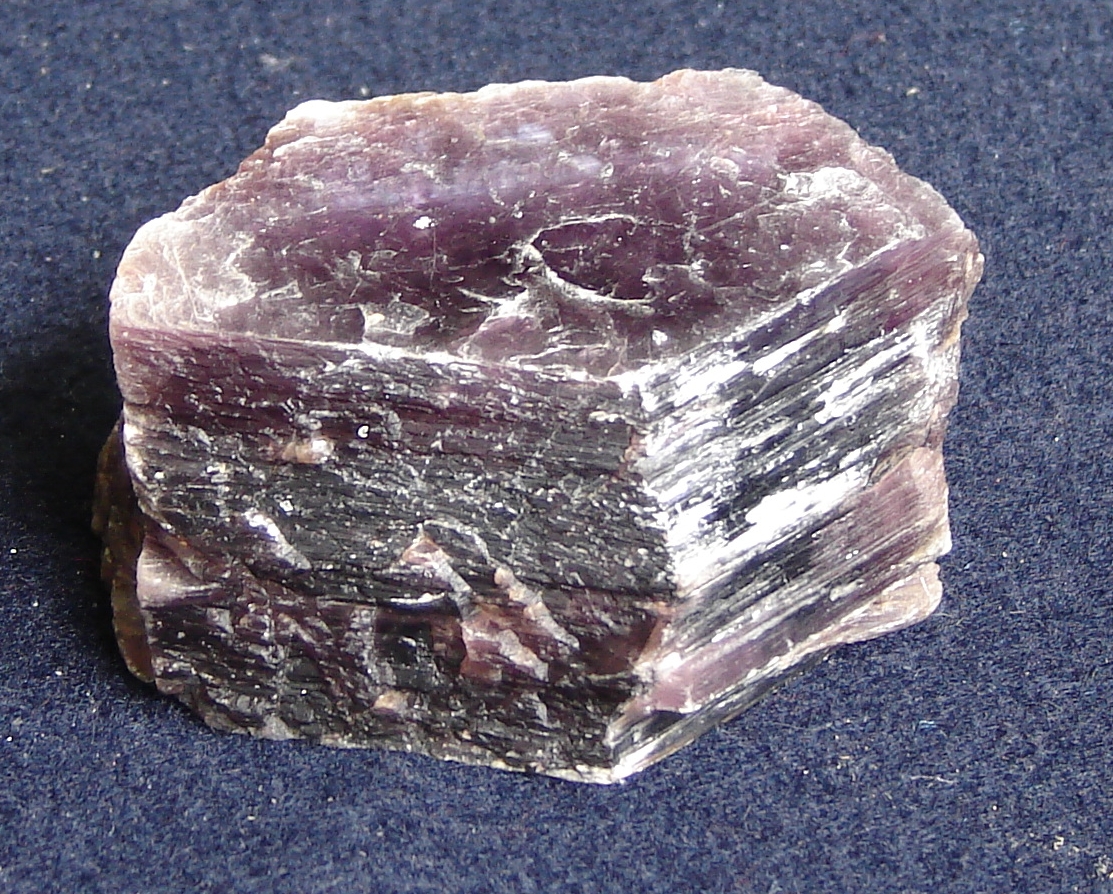 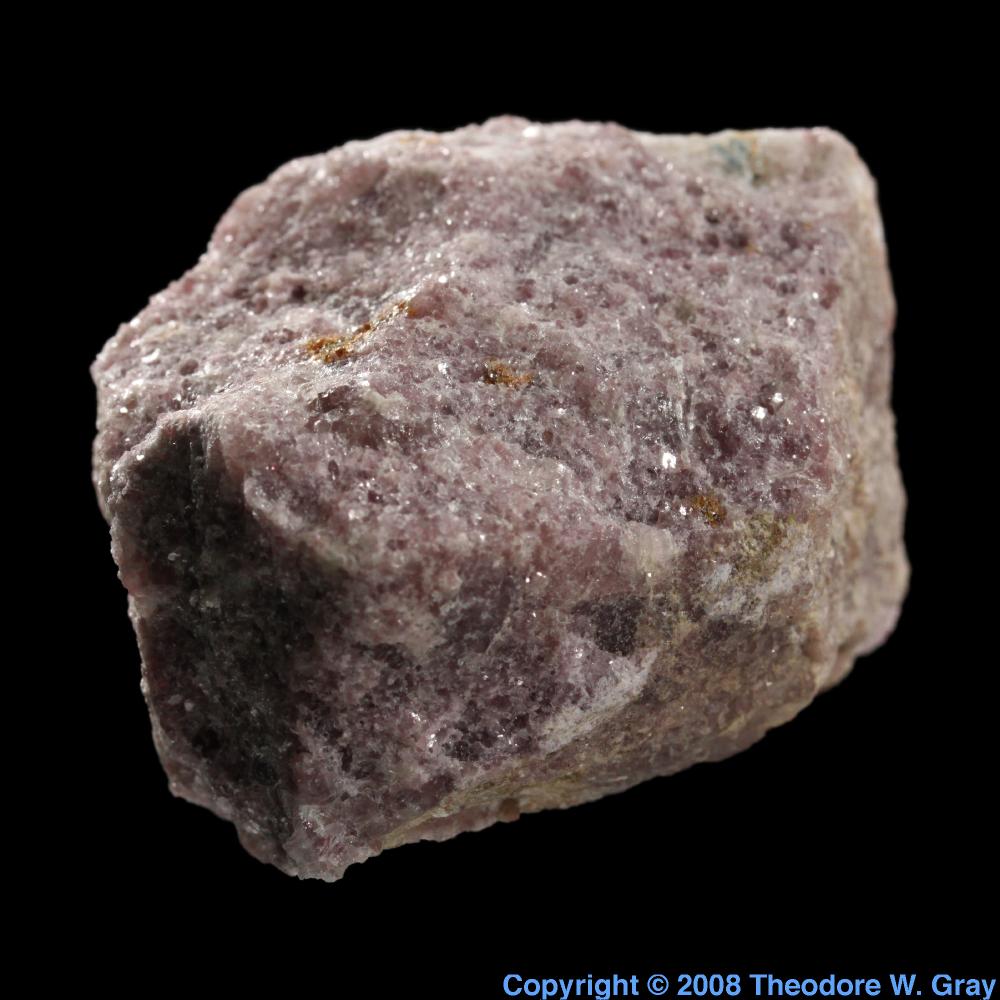 BARITE
LEPIDOLITE
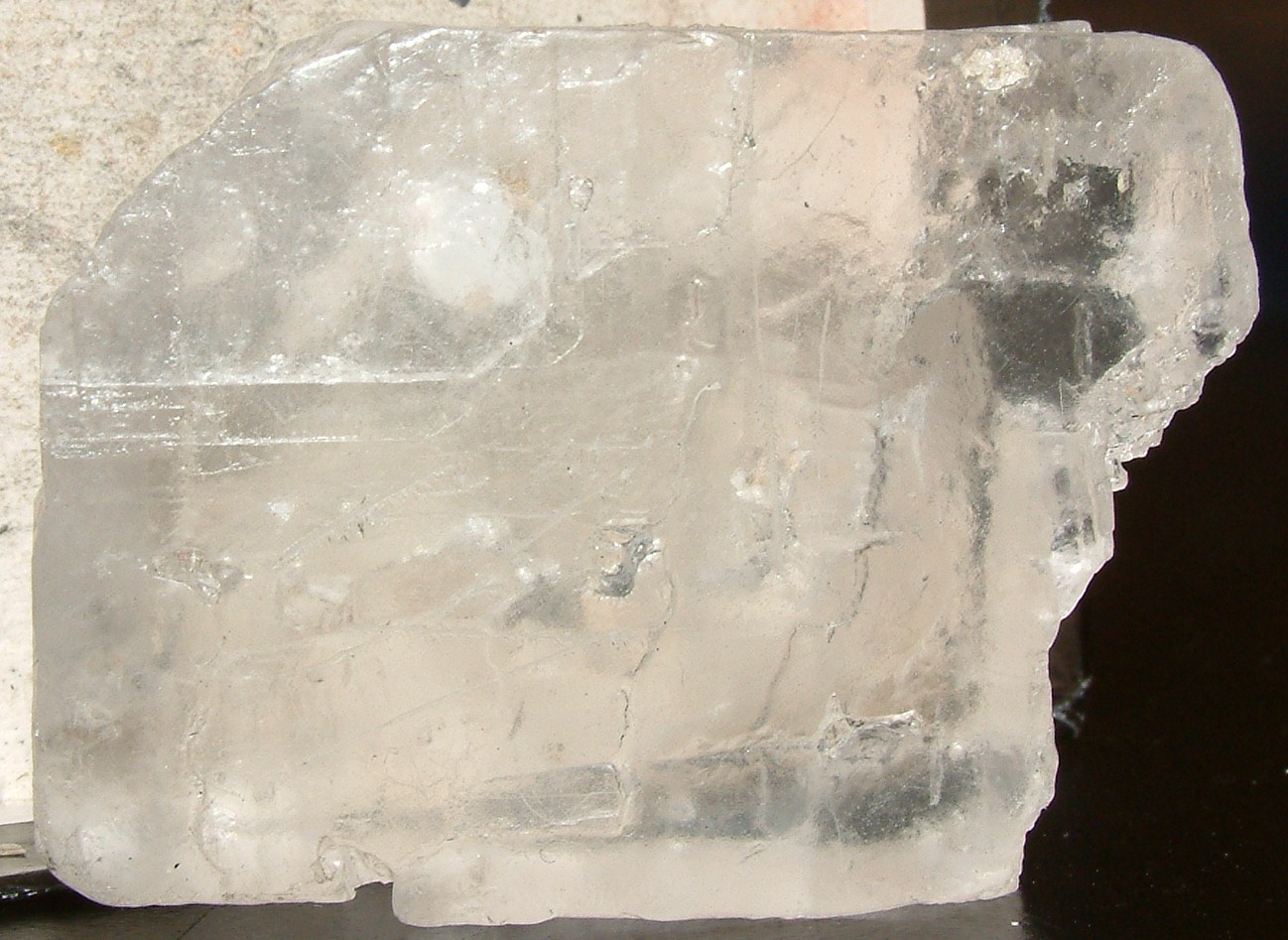 HALITE
Cubic crystals and cleavage
Vitreous to greasy
Low SG
Salty
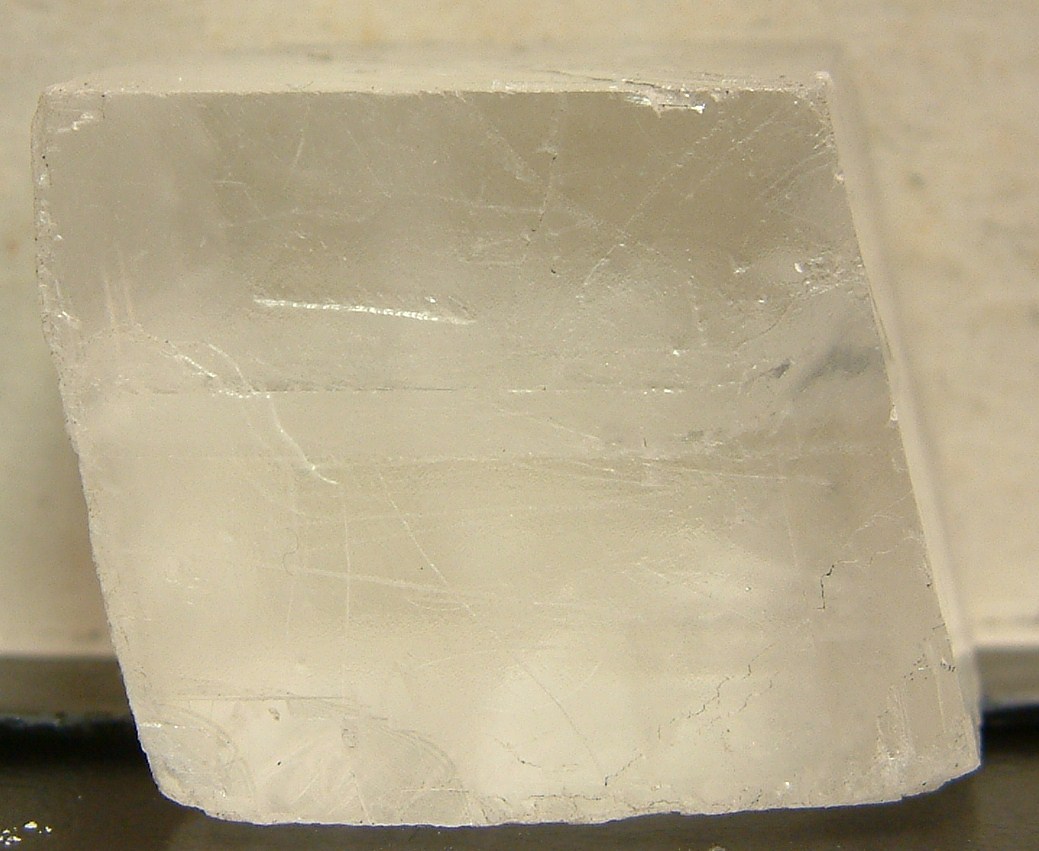 CALCITE
Rhombohedral cleavage
H 3
Vitreous luster
Vigorous reaction to HCl
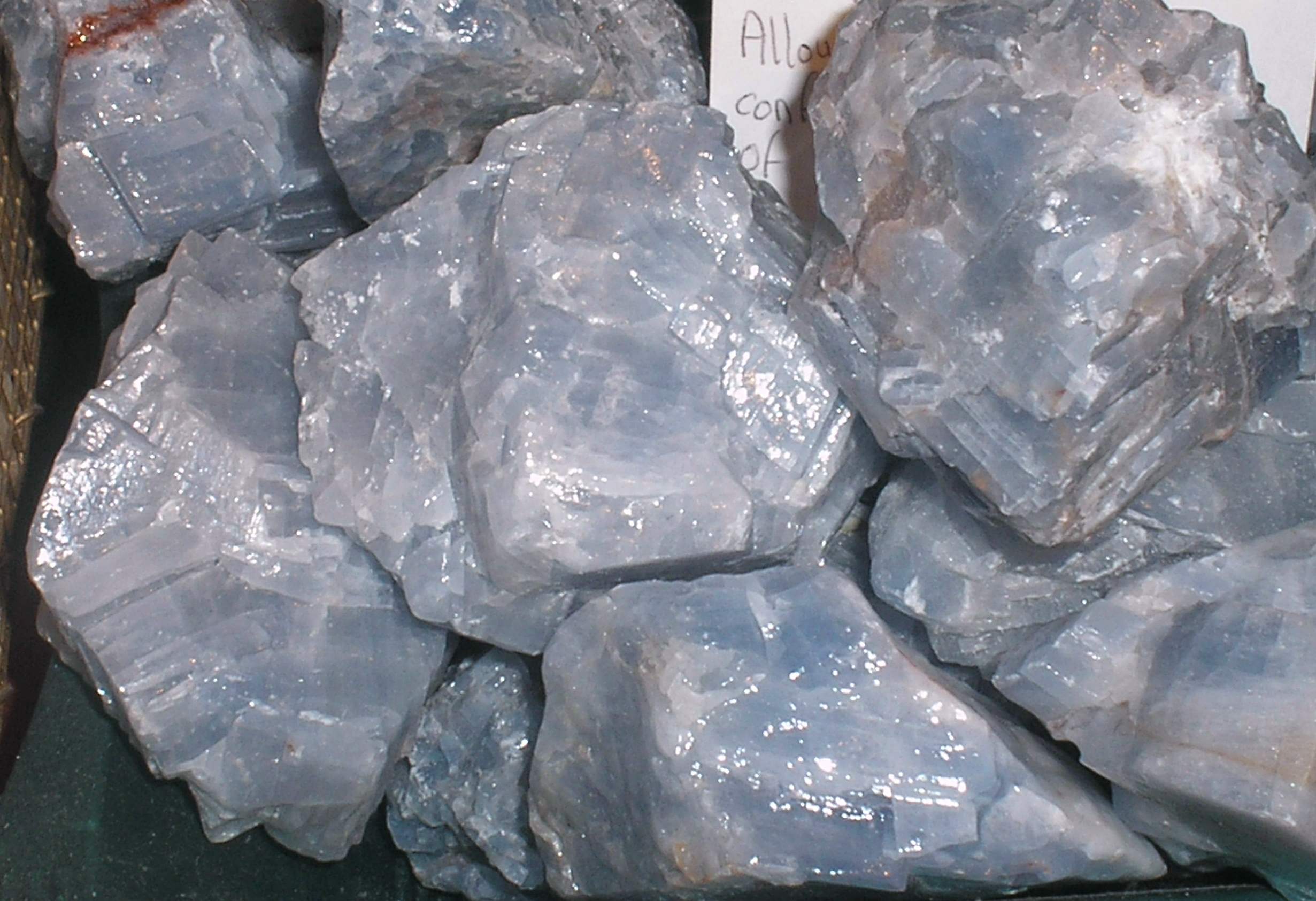 CALCITE
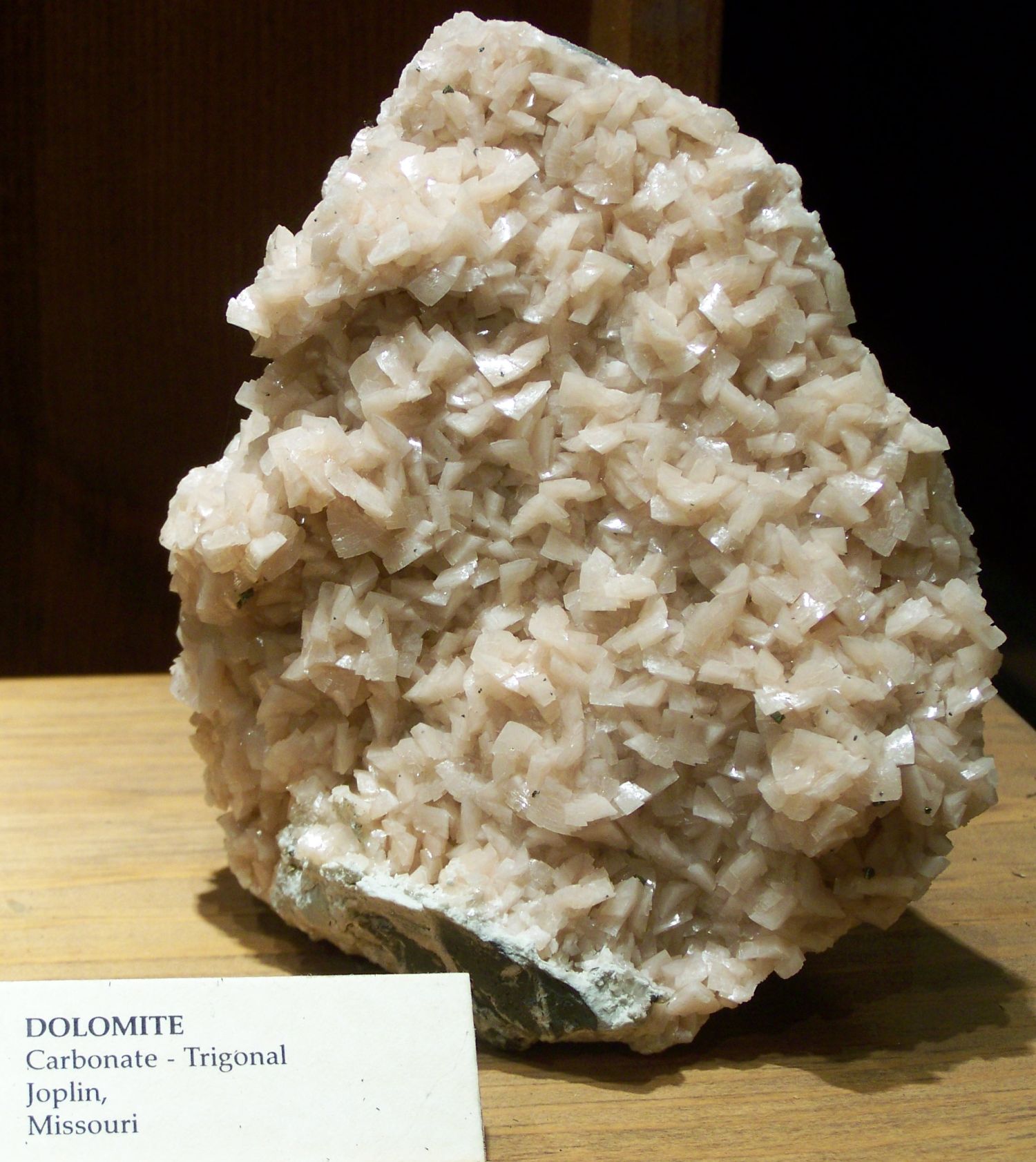 DOLOMITE
Like calcite, but slow HCl reaction
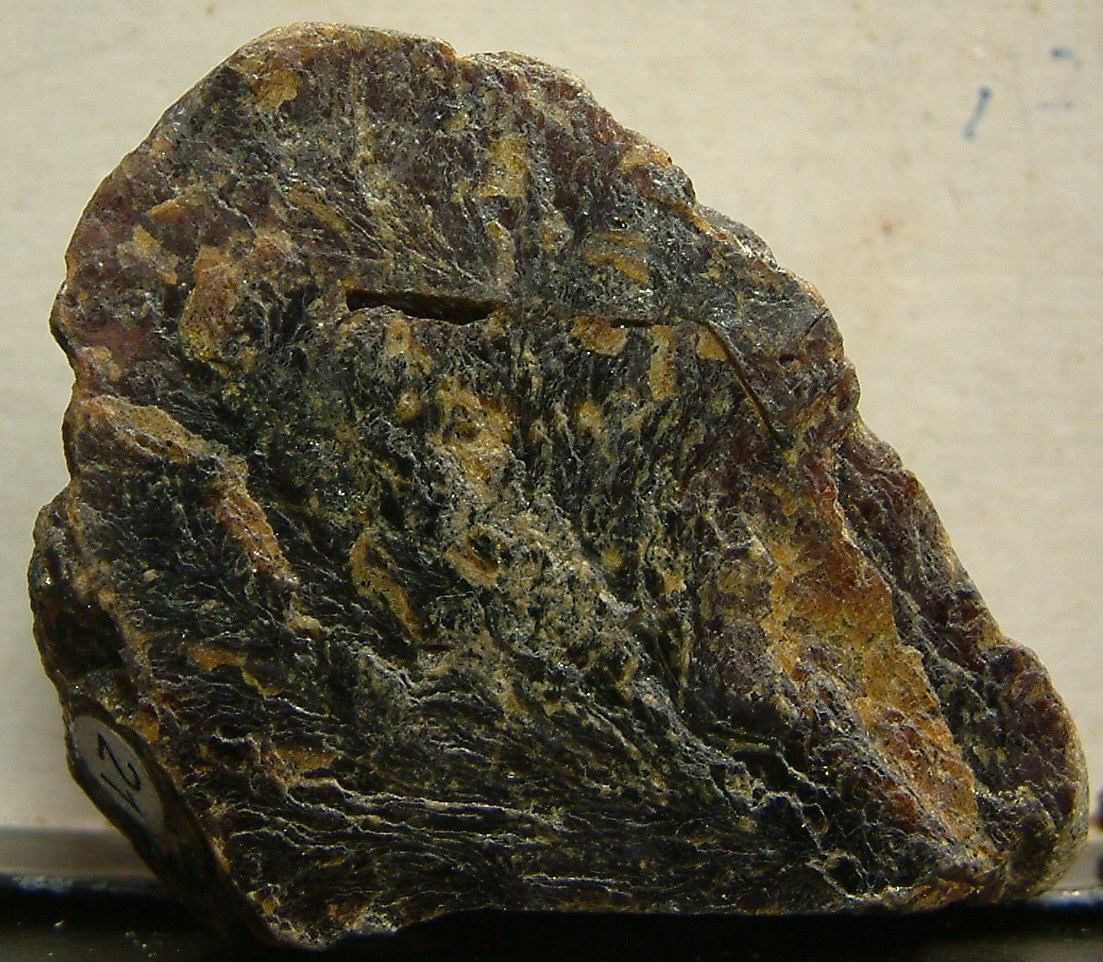 SPHALERITE
Adamantine to resinous
Black, brown, reddish yellow brown
6 directions of cleavage
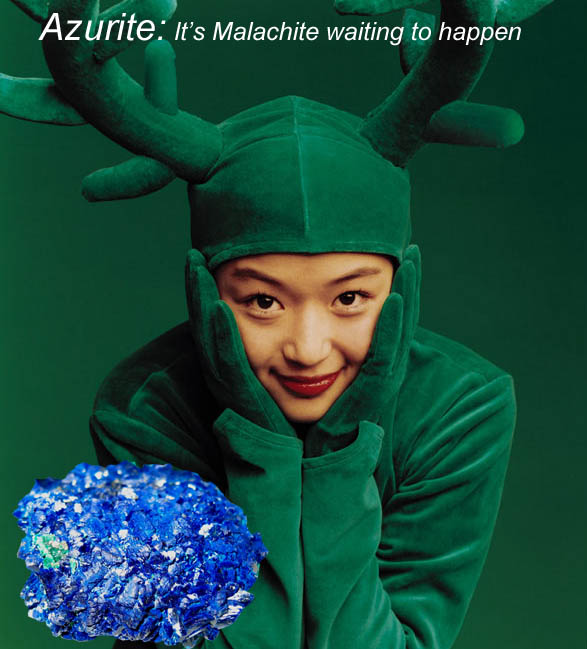 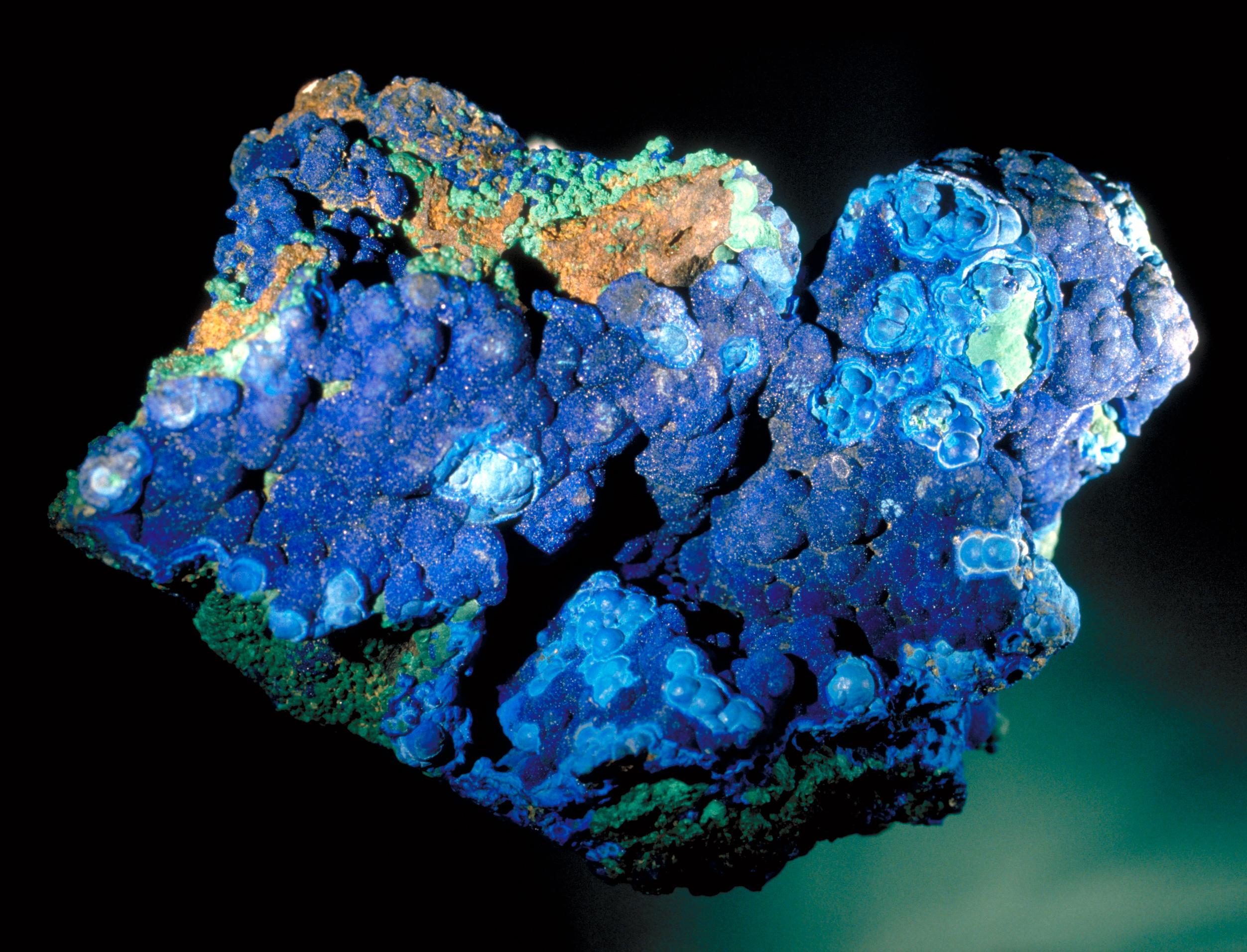 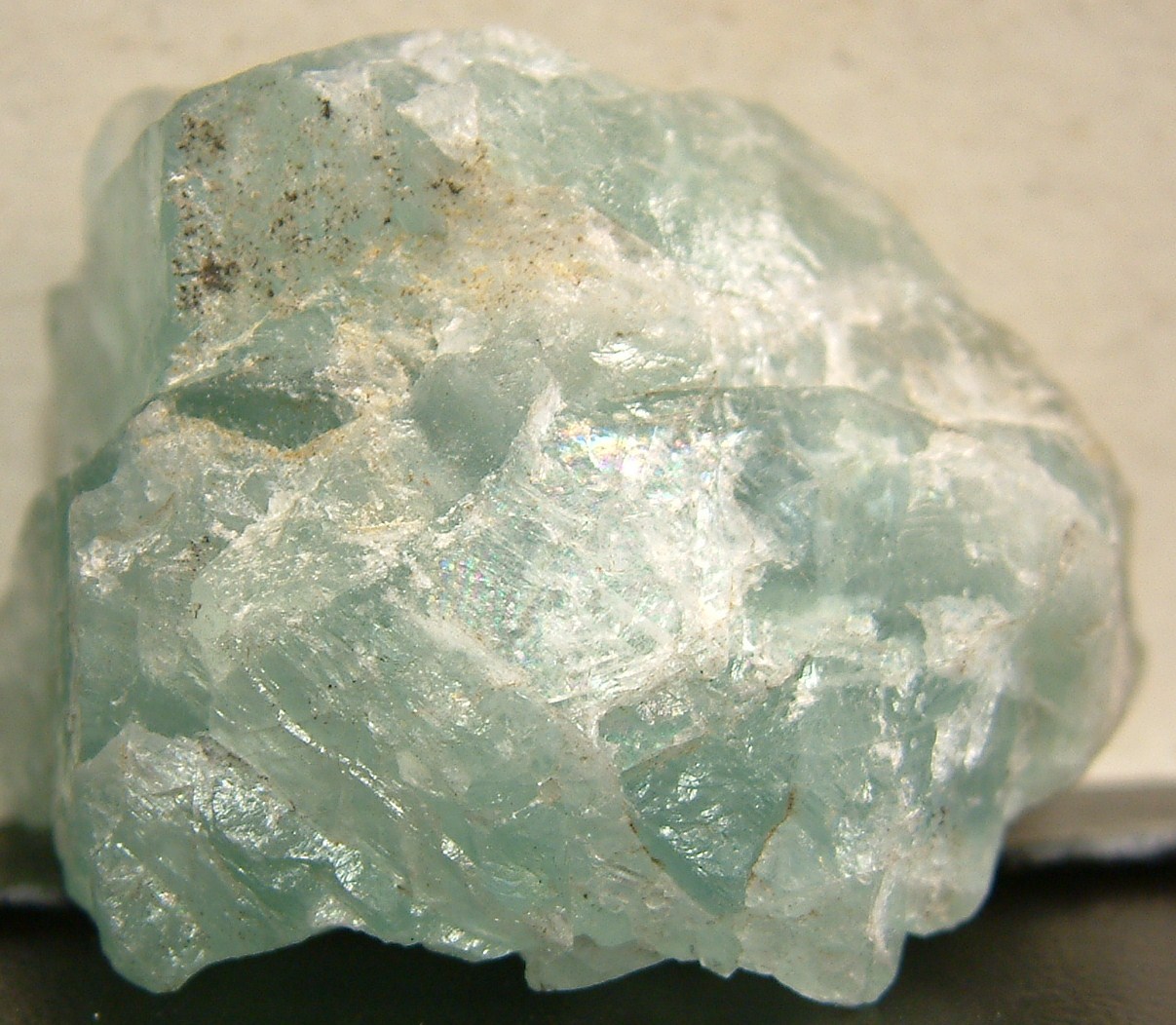 FLOURITE
Think “4-ite”
H 4
4 cleavage directions (octahedral)
4 colors (green, purple, yellow, white)
APATITE
Pale blue-green to yellow-green
H 5
No cleavage (+/- parting)
Hexagonal collumns
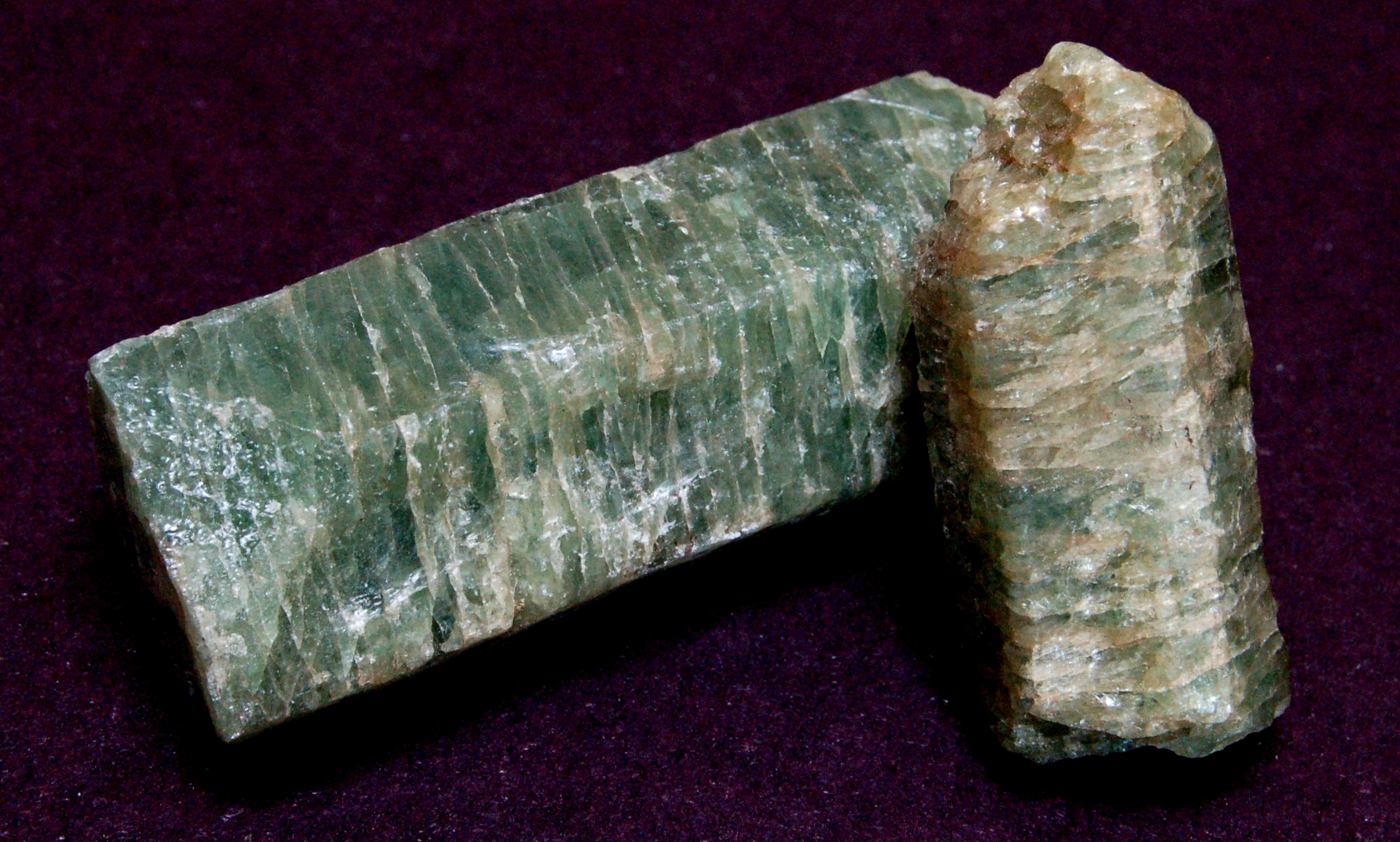 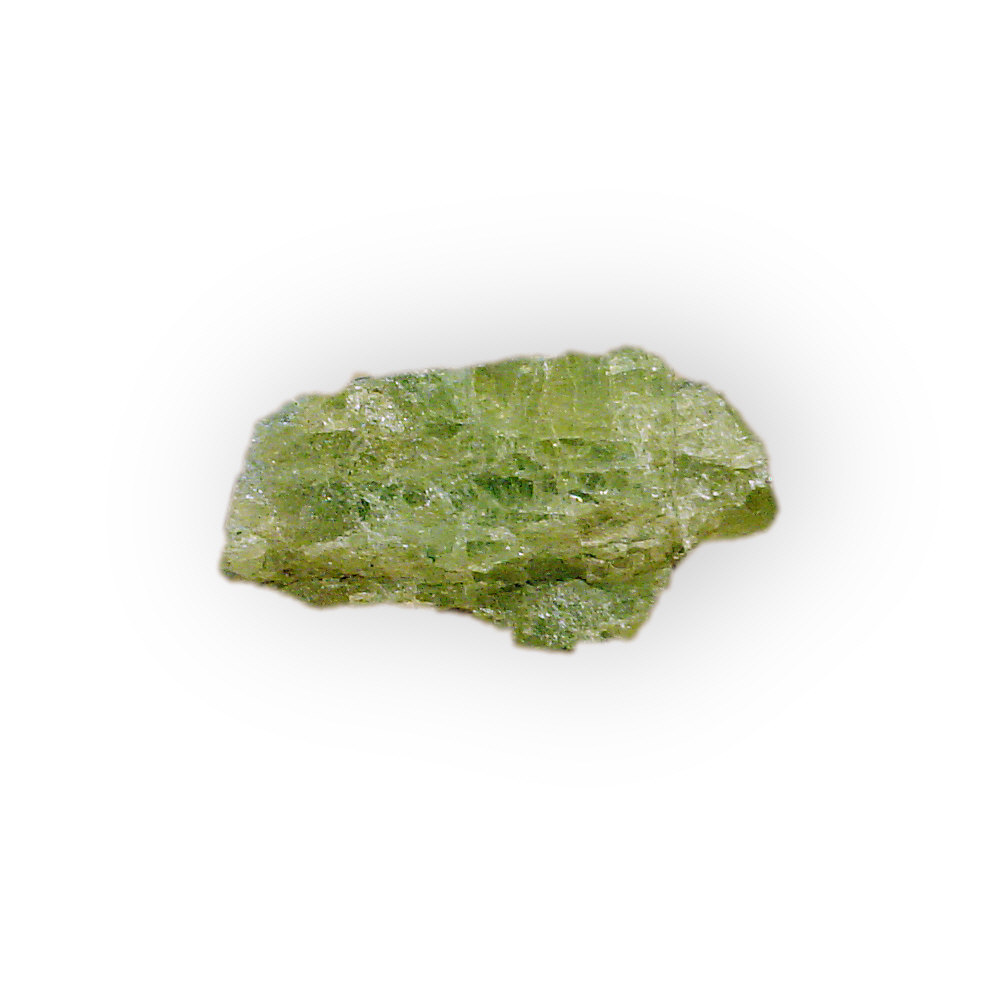 APATITE
LIMONITE
Dull brown to yellow-brown
Often porous
Yellow-brown streak
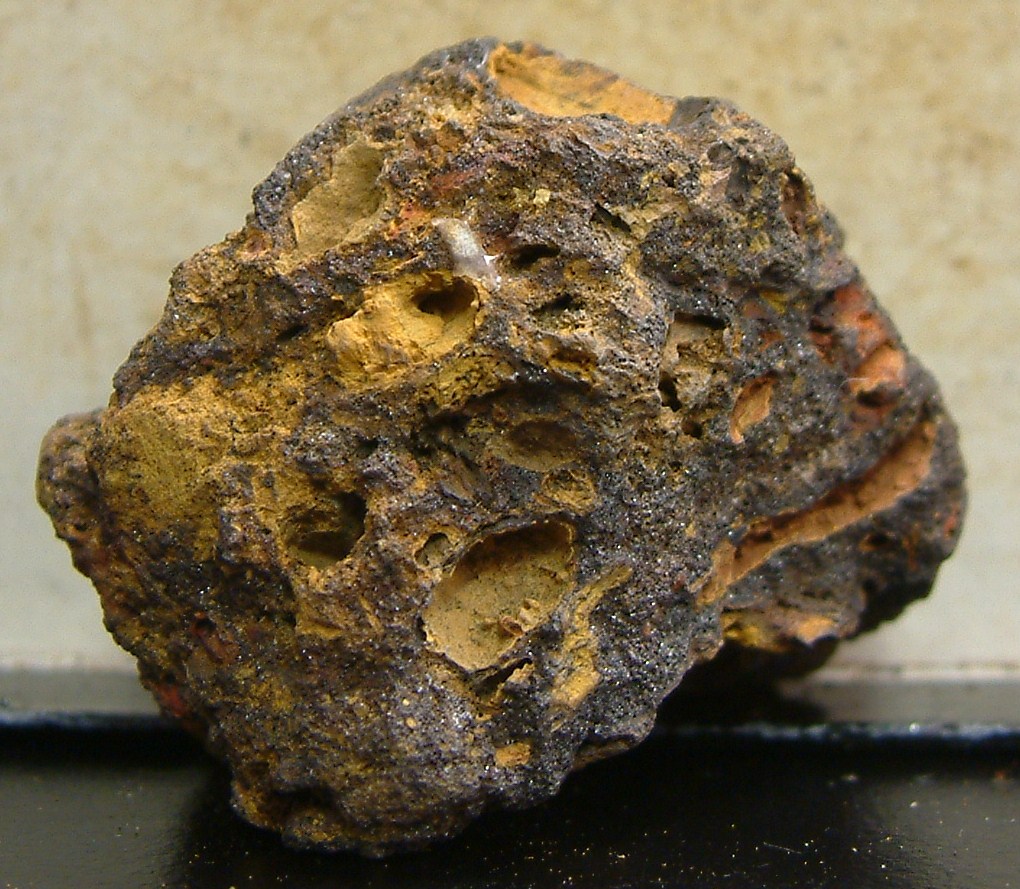 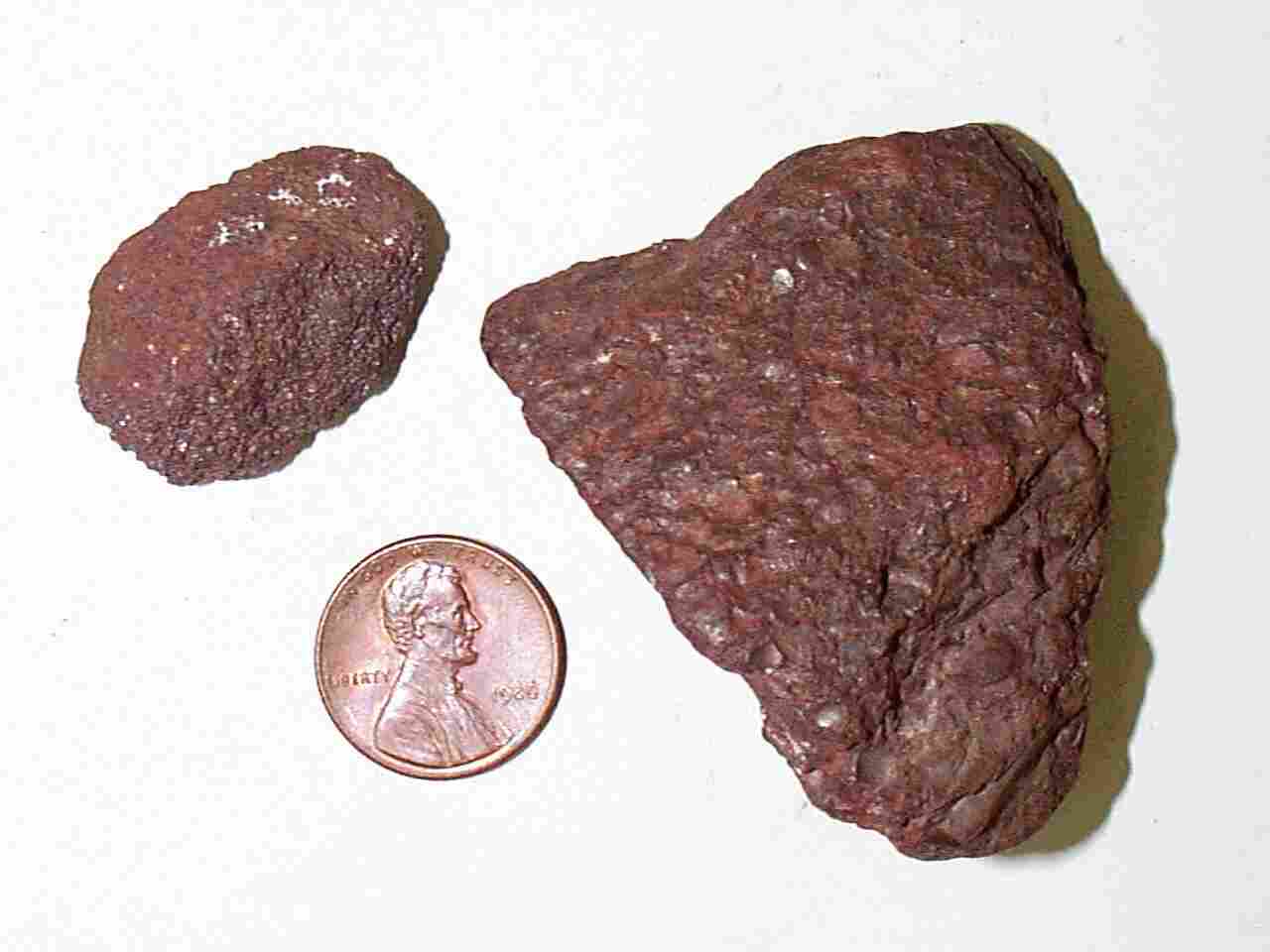 HEMATITE (earthy variety)
Dull reddish brown
Reddish brown streak
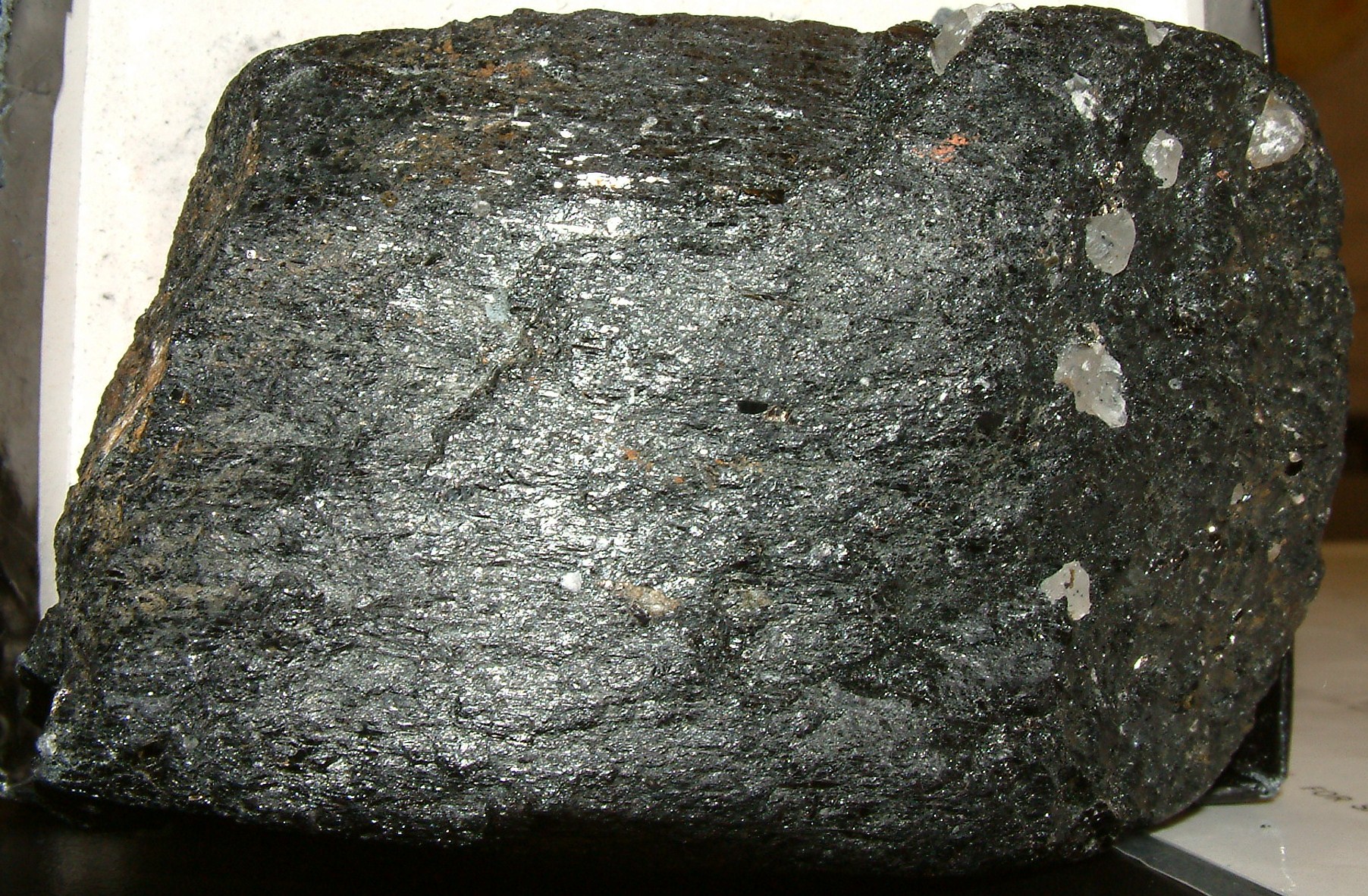 HORNBLENDE
Vitreous
Black
H 6
2 cleavage directions
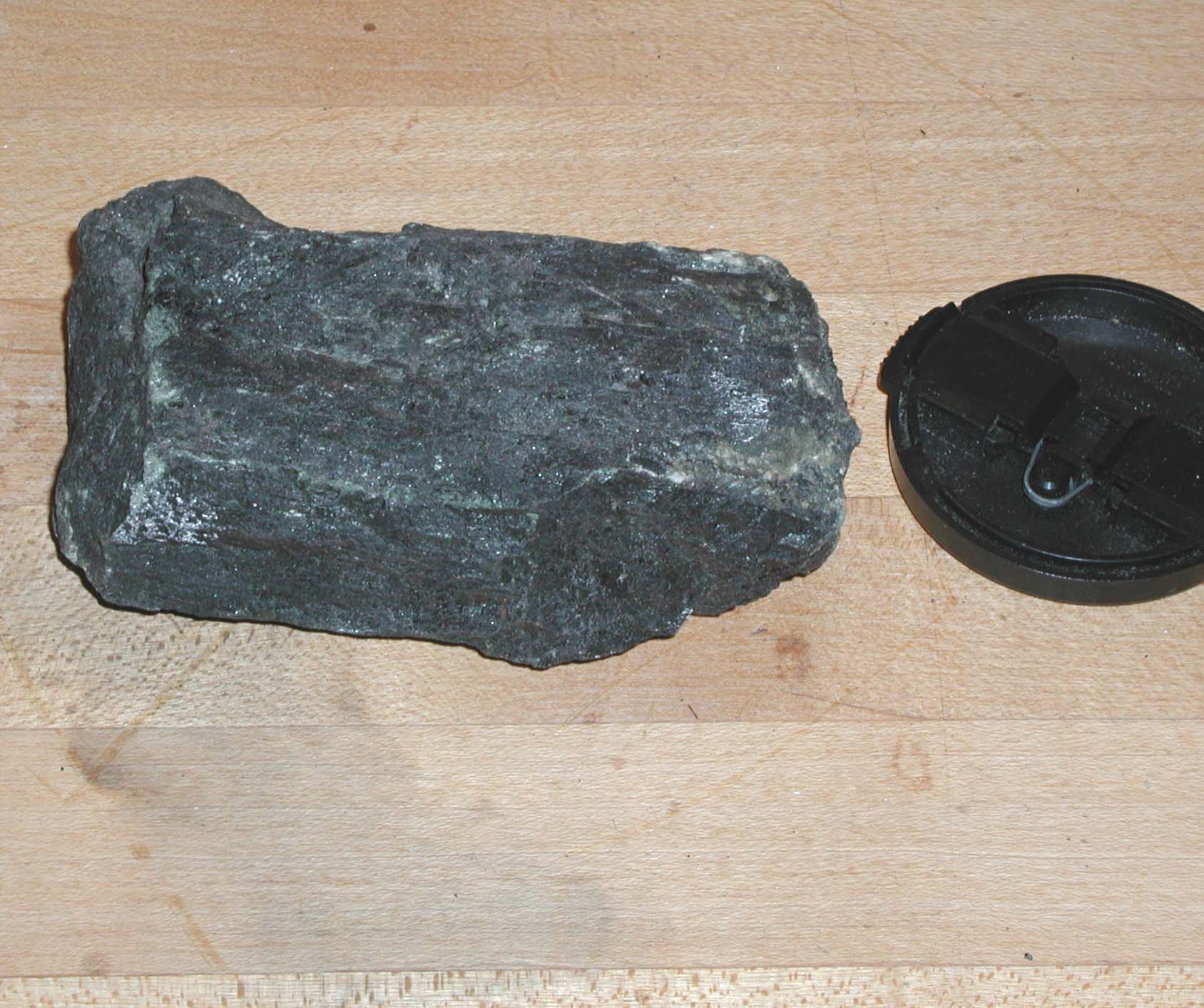 AUGITE
Vitreous to dull
Black to dark green
H 6
2 cleavage directions
POTASSIUM FELDSPAR
H 6
2 Cleavages @ 90
Usually pink-salmon
Vitreous 
+/- exsollution lamellae
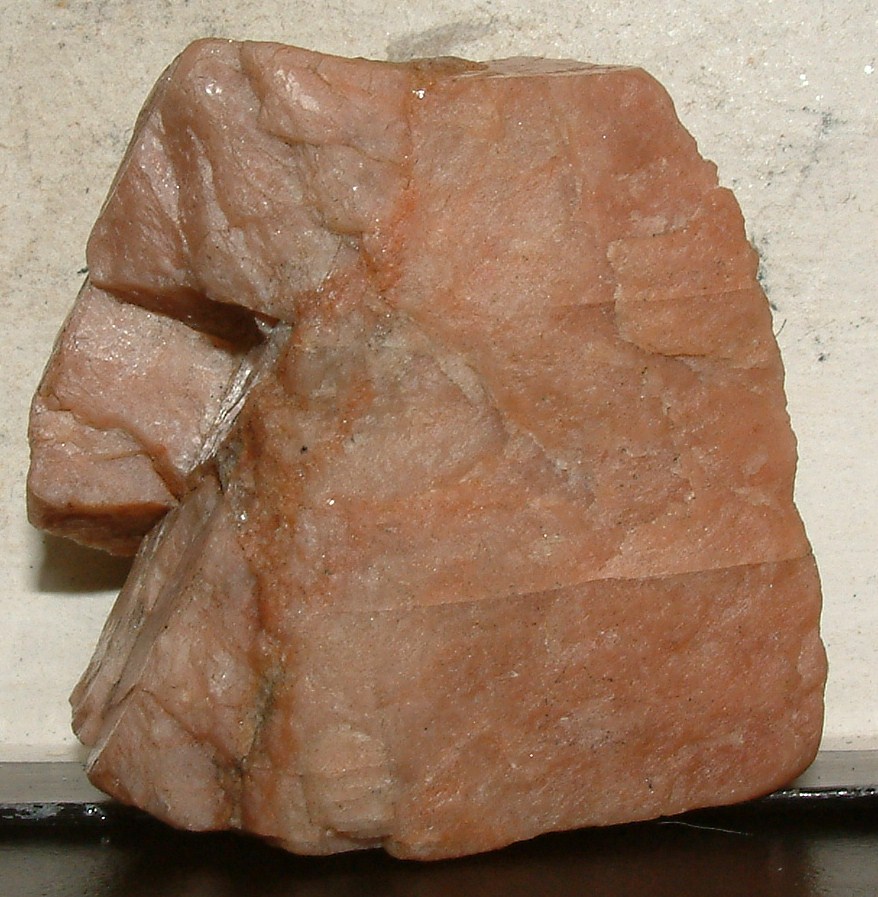 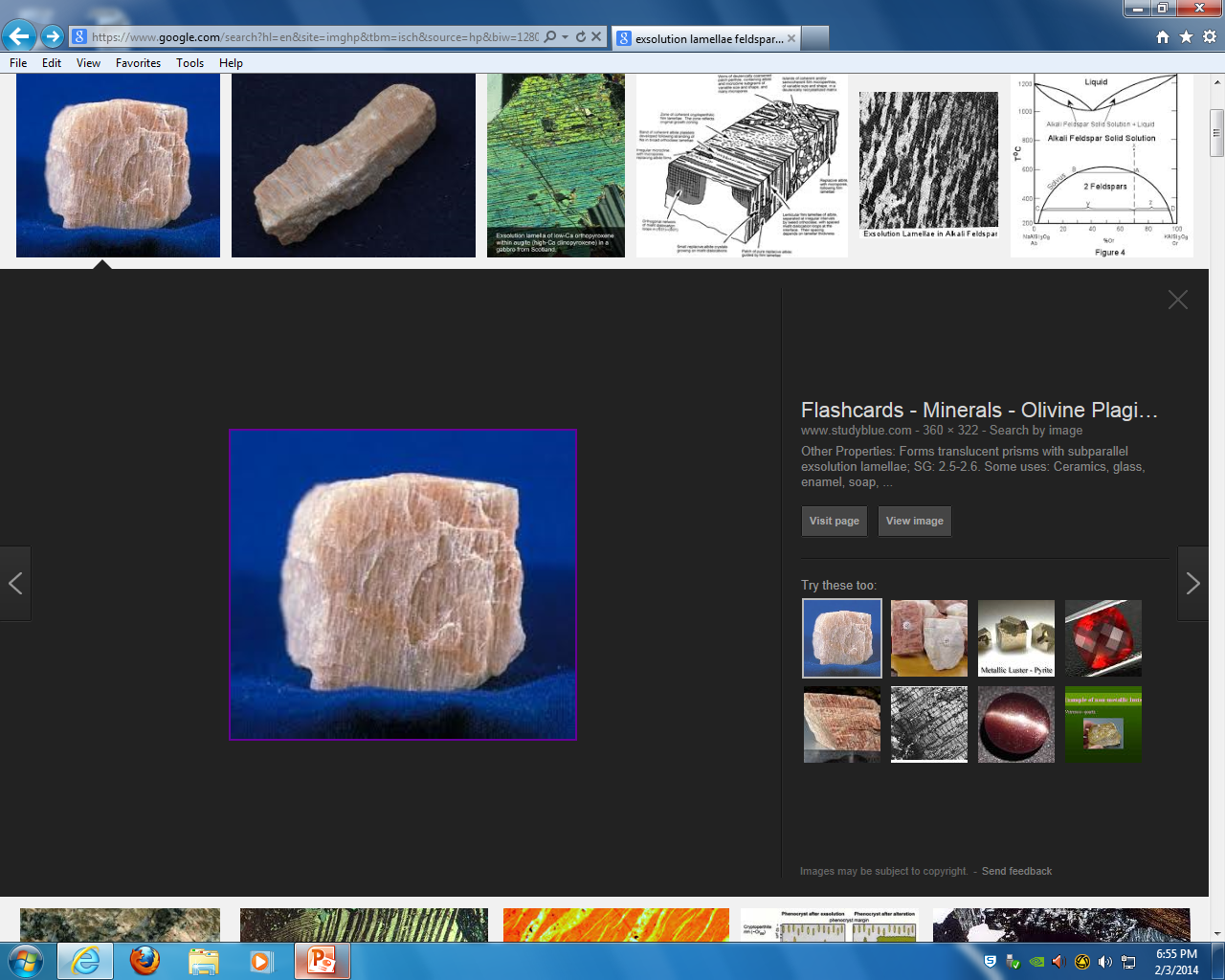 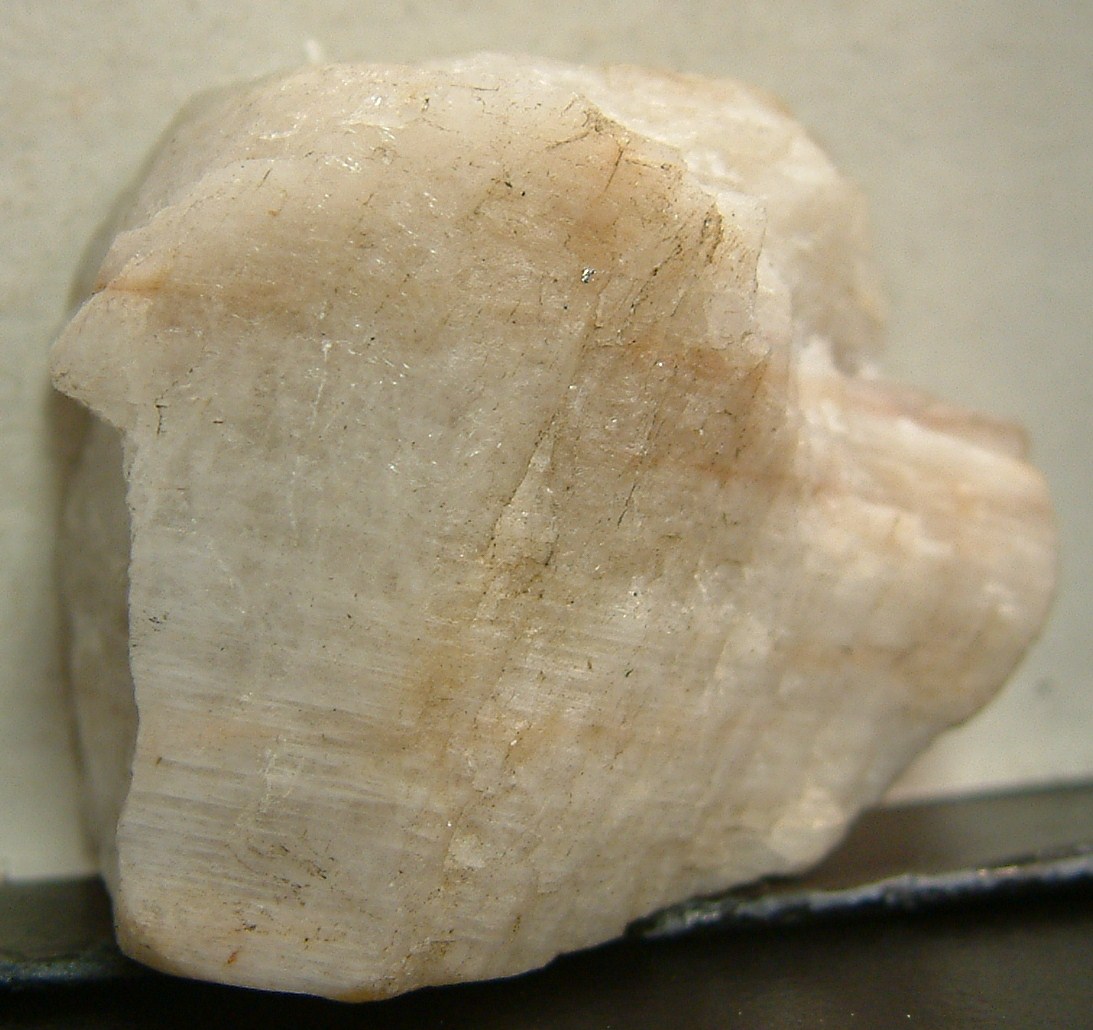 PLAGIOCLASE FELDSPAR
H 6
2 Cleavages @ 90
Usually white to grey
Vitreous 
Striations
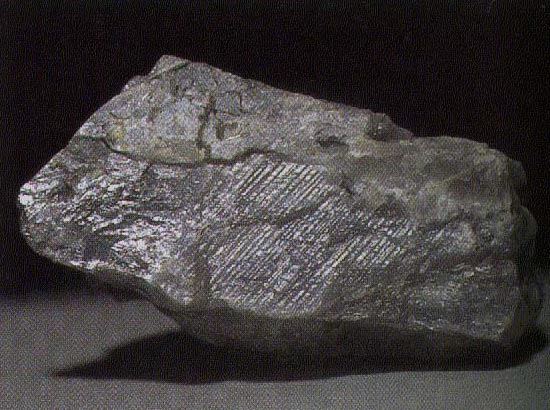 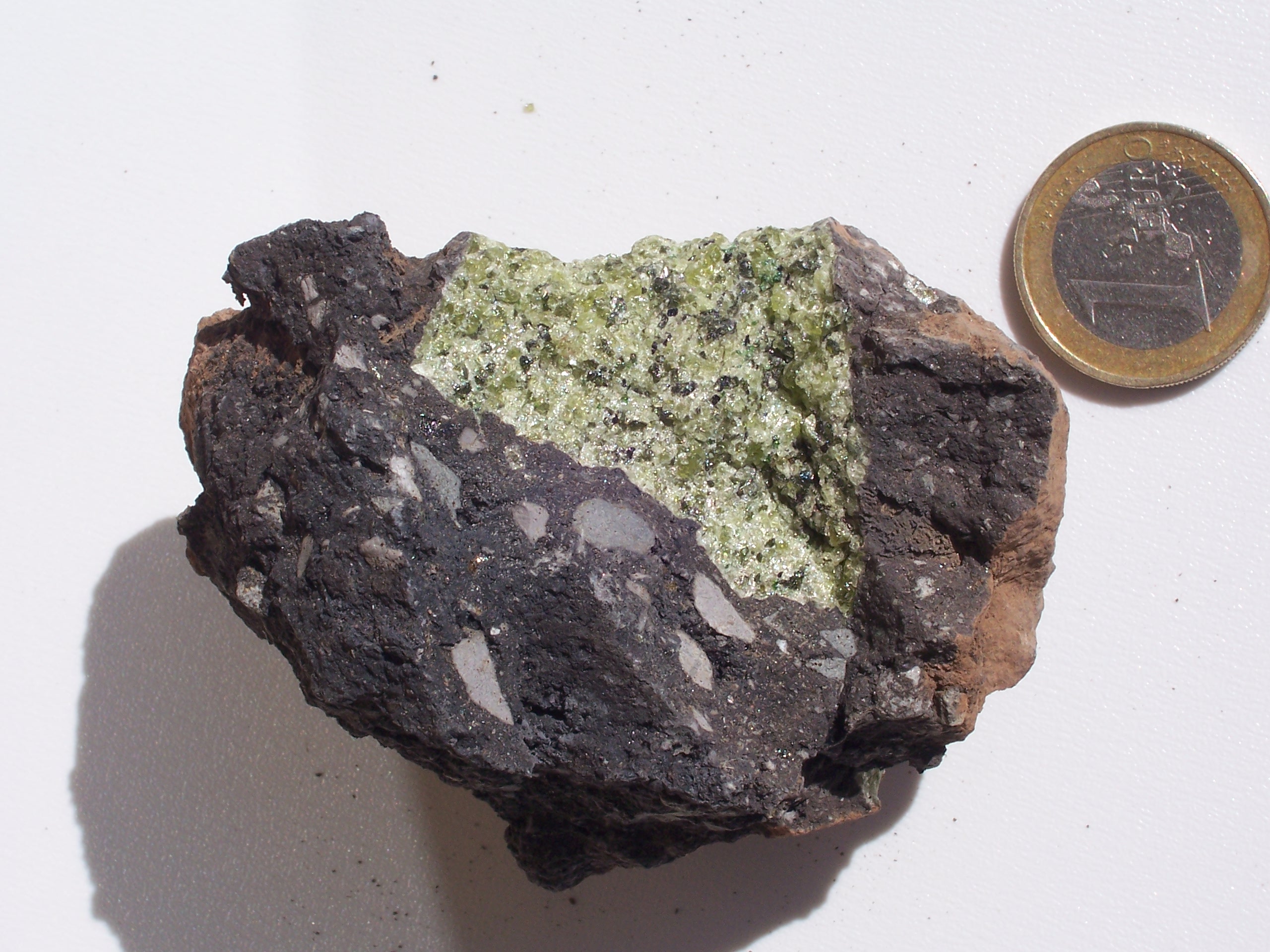 OLIVINE
“Green glassy beads”
No cleavage
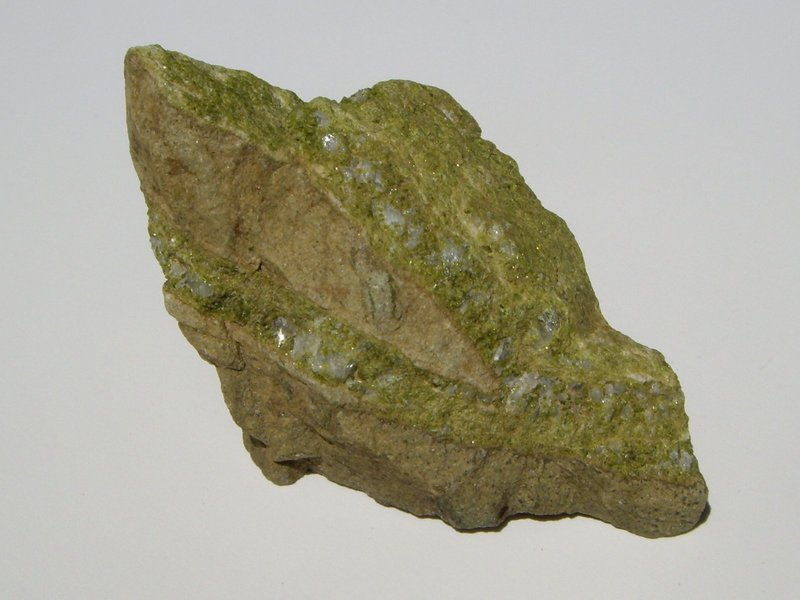 EPIDOTE
Pistachio green masses
Rarely transparent
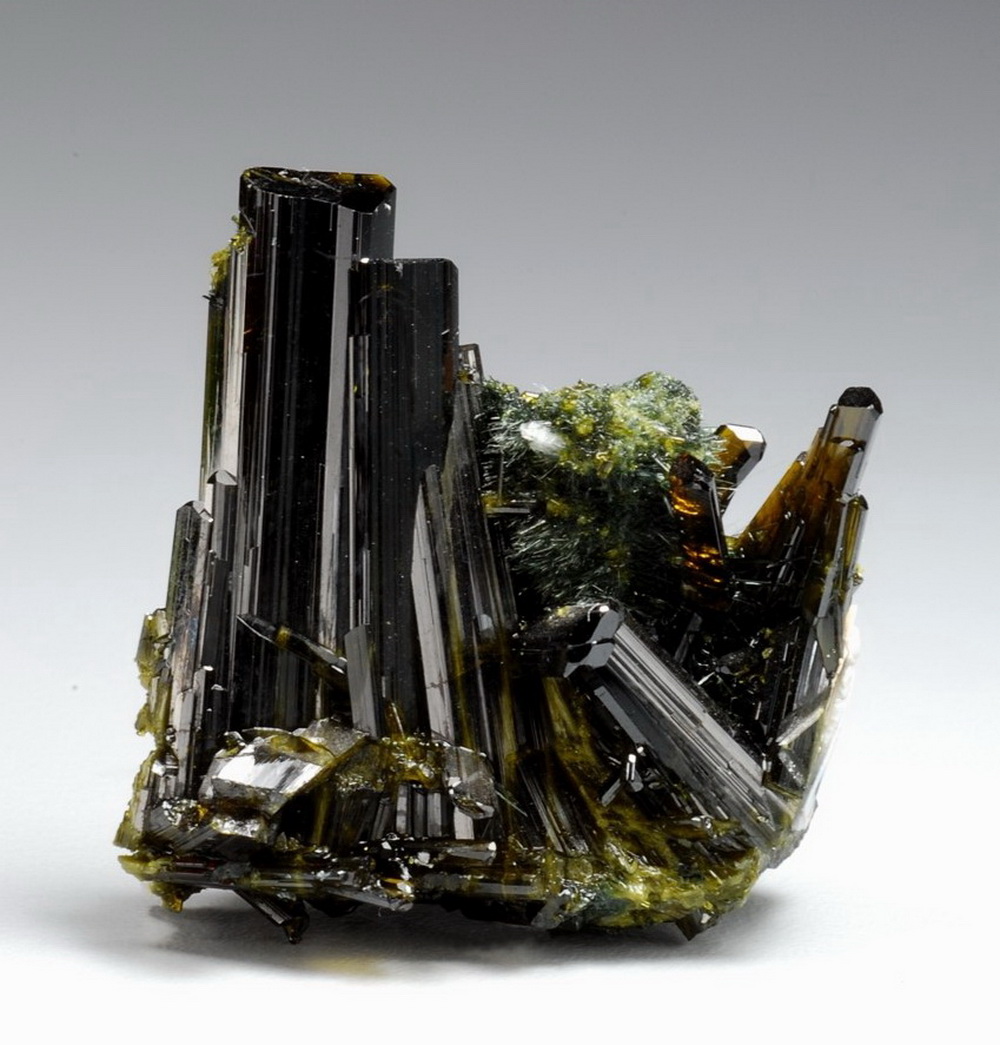 EPIDOTE
Larger crystals are darker and elongated
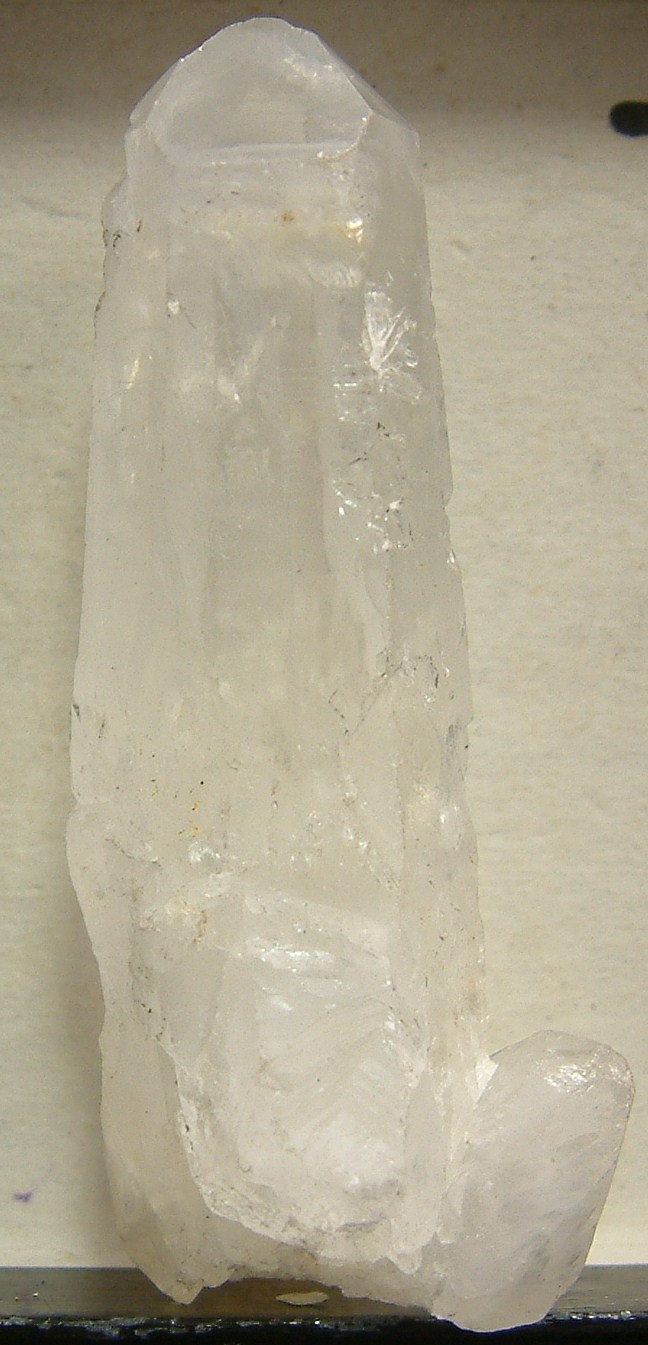 QUARTZ
H 7
No cleavage
Vitreous luster
Hexagonal dipyramids
Various colors
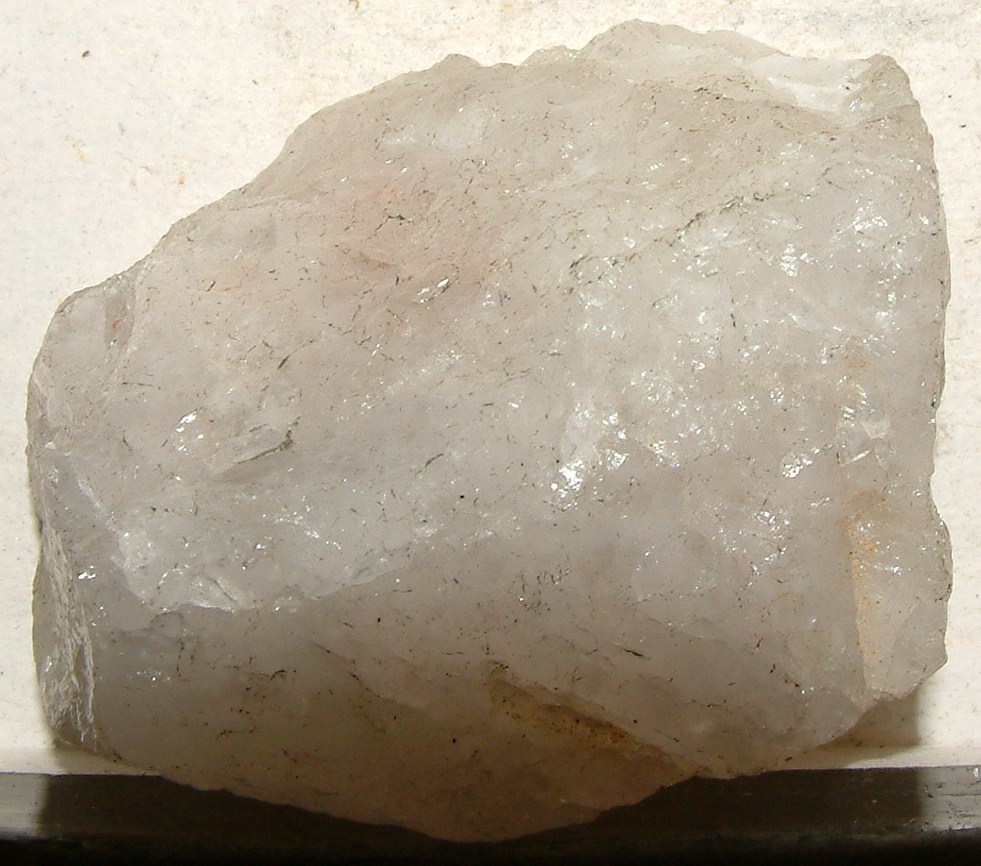 MILKY QUARTZ
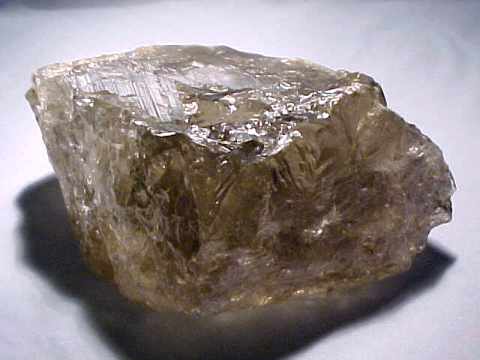 SMOKEY QUARTZ
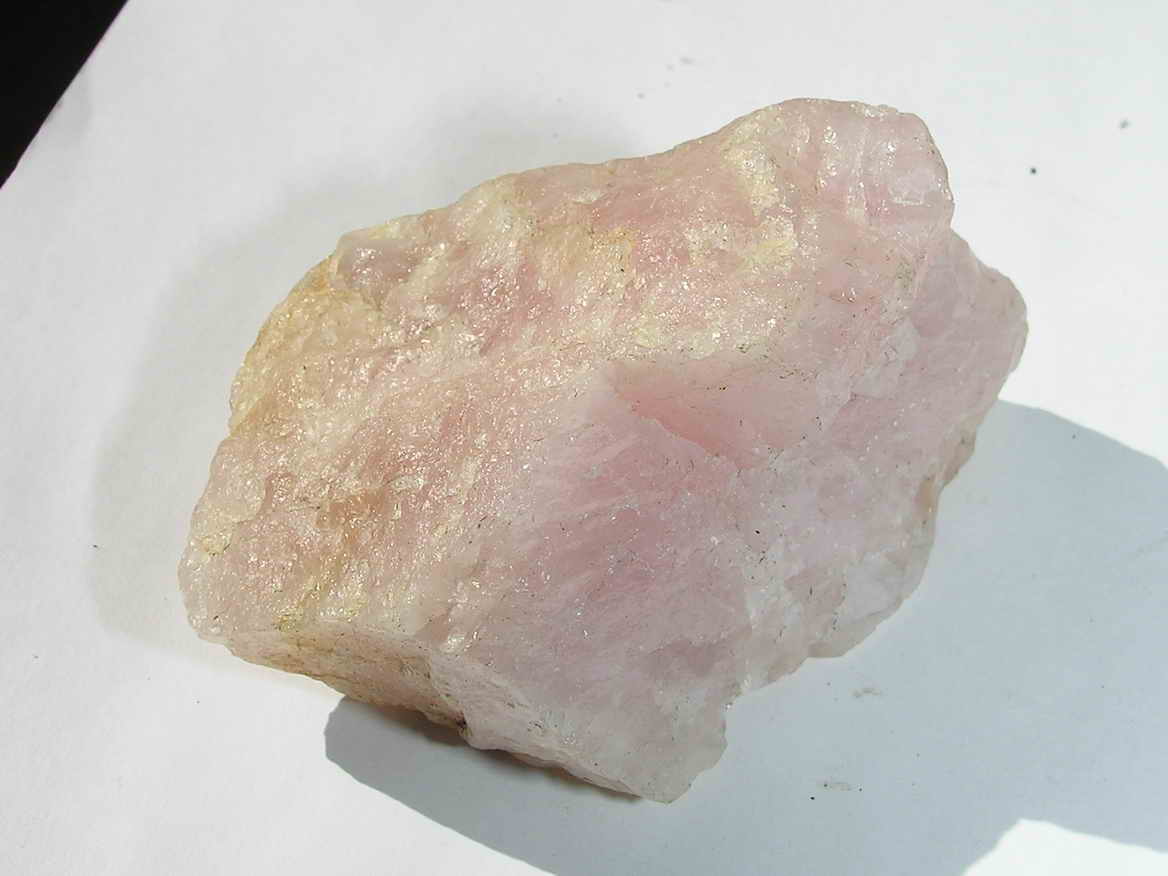 ROSE QUARTZ
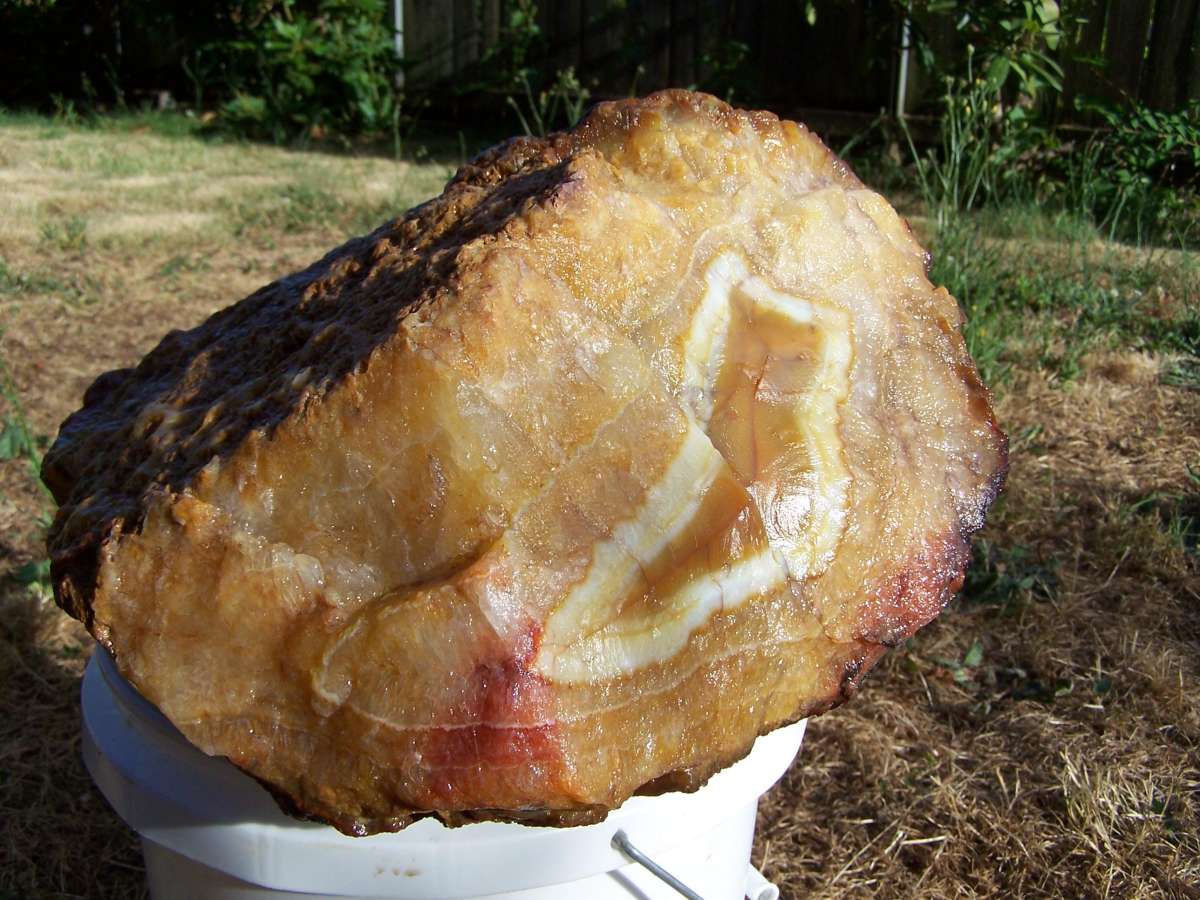 CHALCEDONY
Waxy luster
Often color-banded
Otherwise like quartz
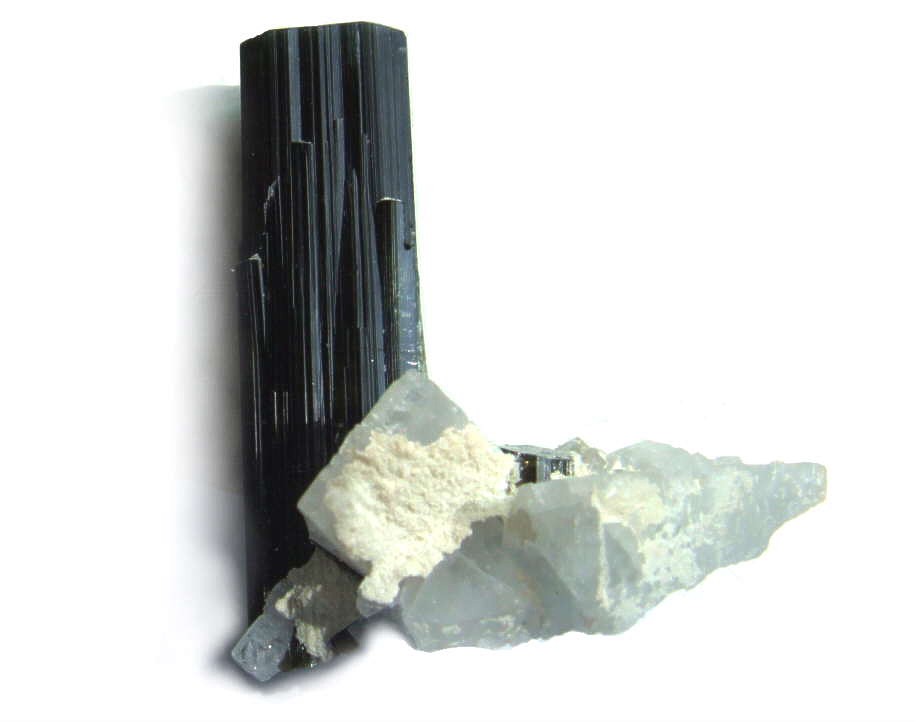 TOURMALINE
H 7.5
No cleavage
Elongated crystals form striated bundles
Commonly black, but also  pink, green, blue
Looks like hornblende but harder and lacks cleavage
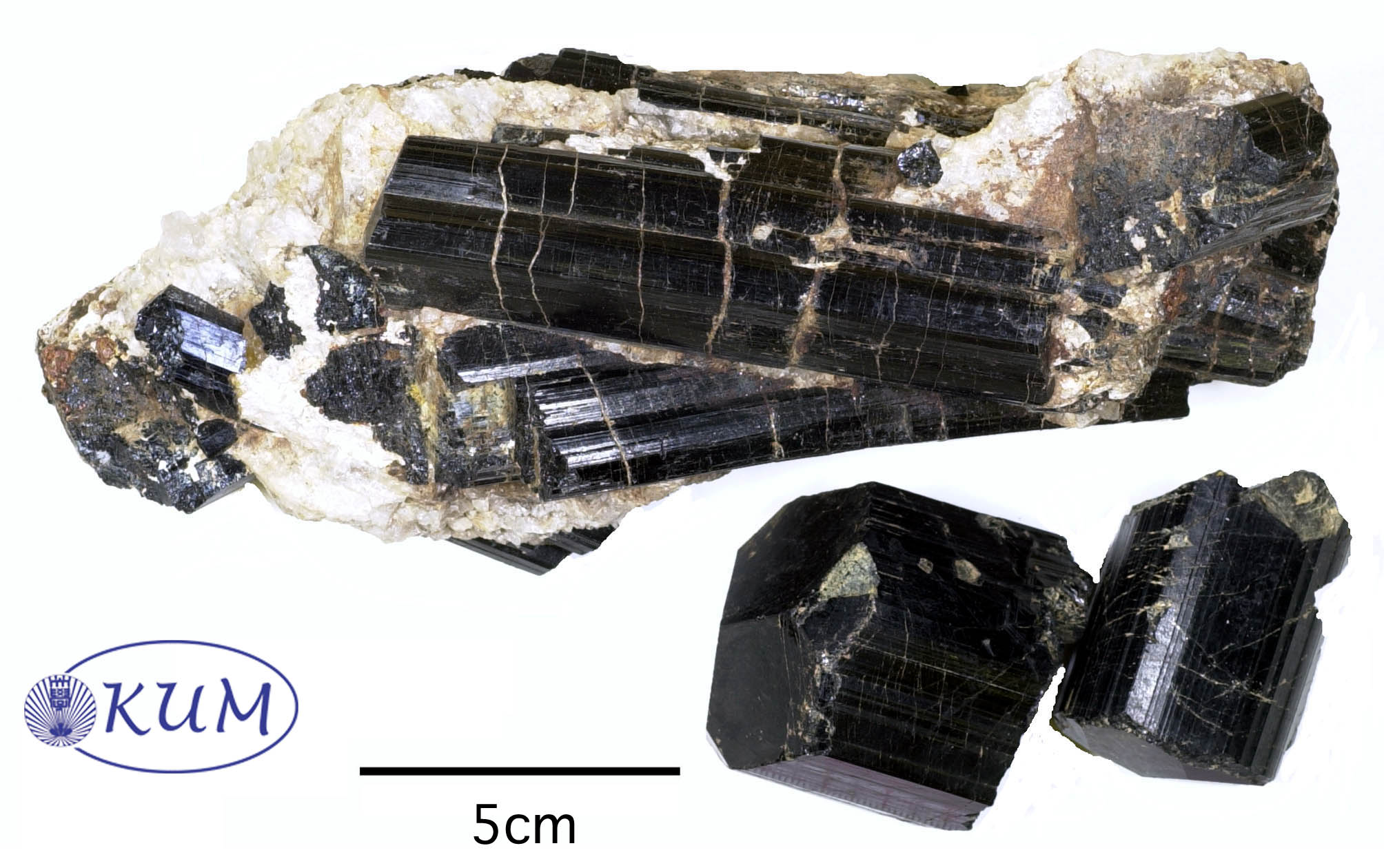 TOURMALINE
Well-formed crystals have rounded trigonal cross sections
GARNET
Dodecahedral crystals
H 8
No cleavage
Various colors
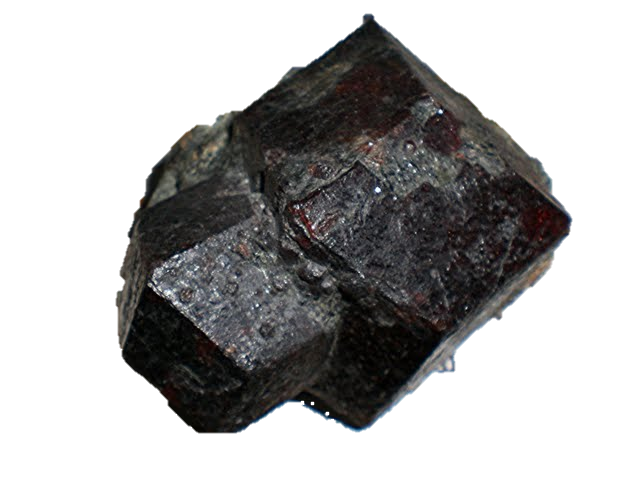 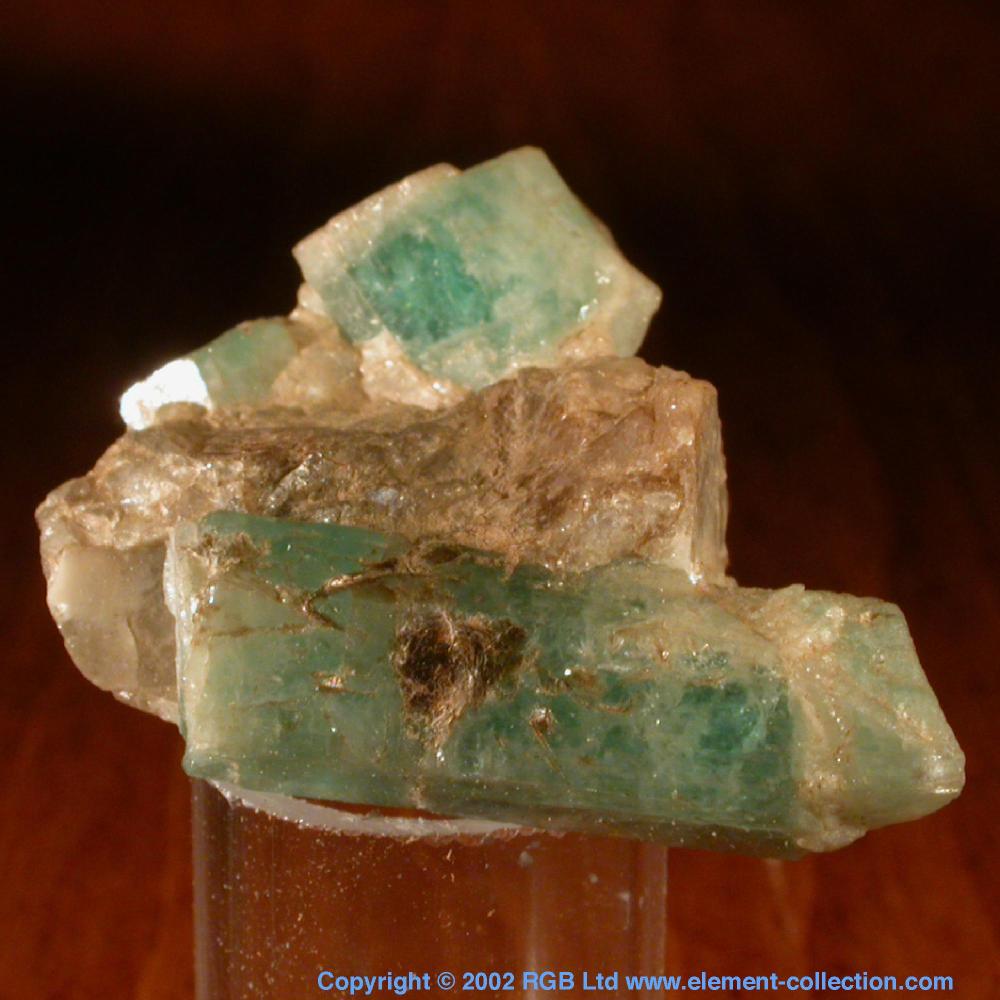 BERYL
Pale blue green
H 8
No Cleavage
Hexagonal columns
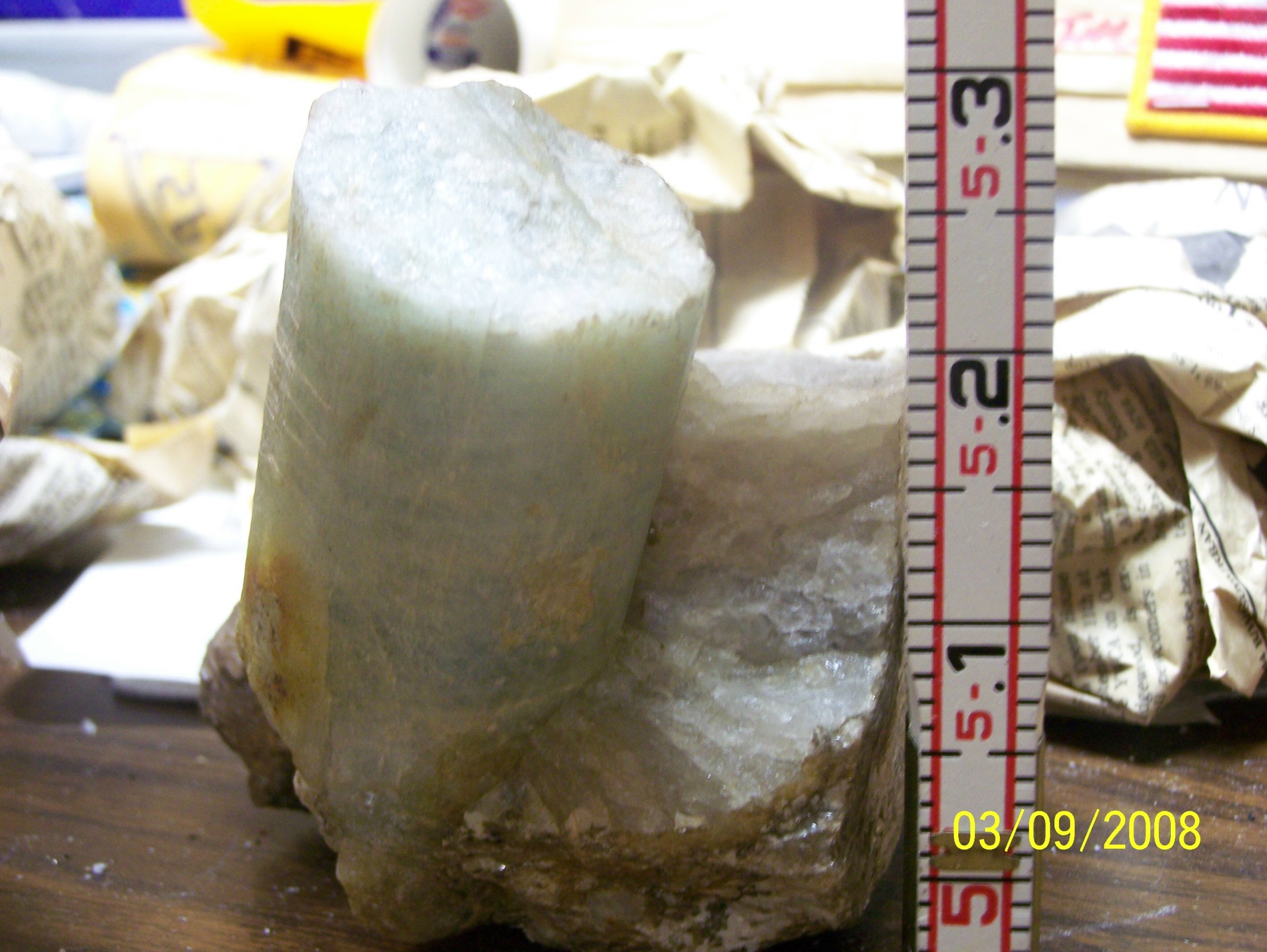 BERYL
TOPAZ
1 perfect cleavage
H 8
May show rainbows along cleavage planes
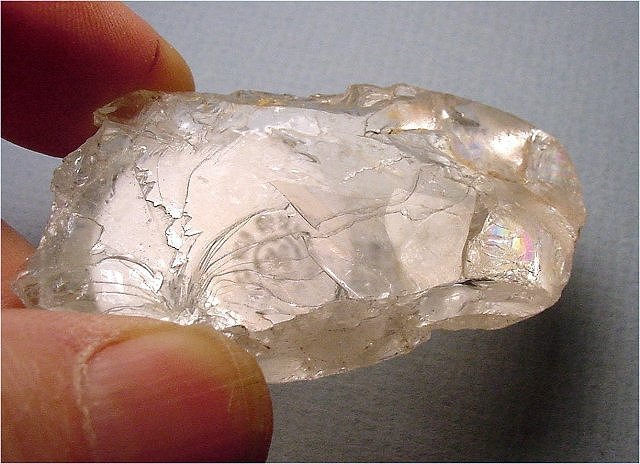